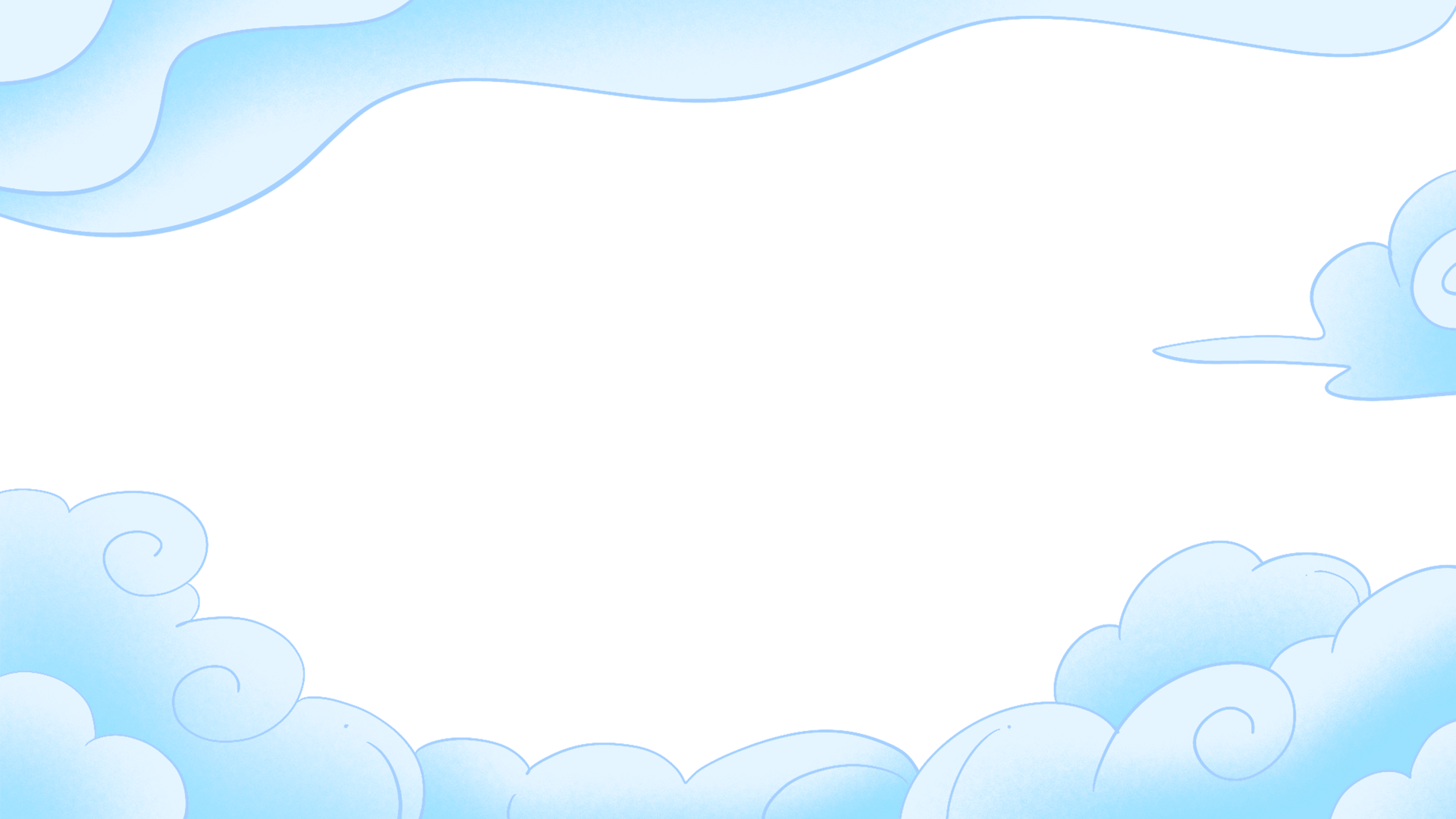 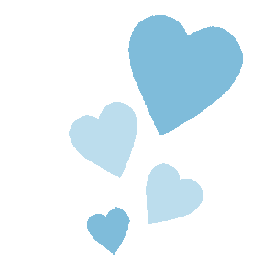 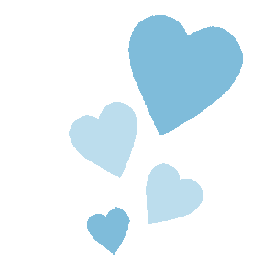 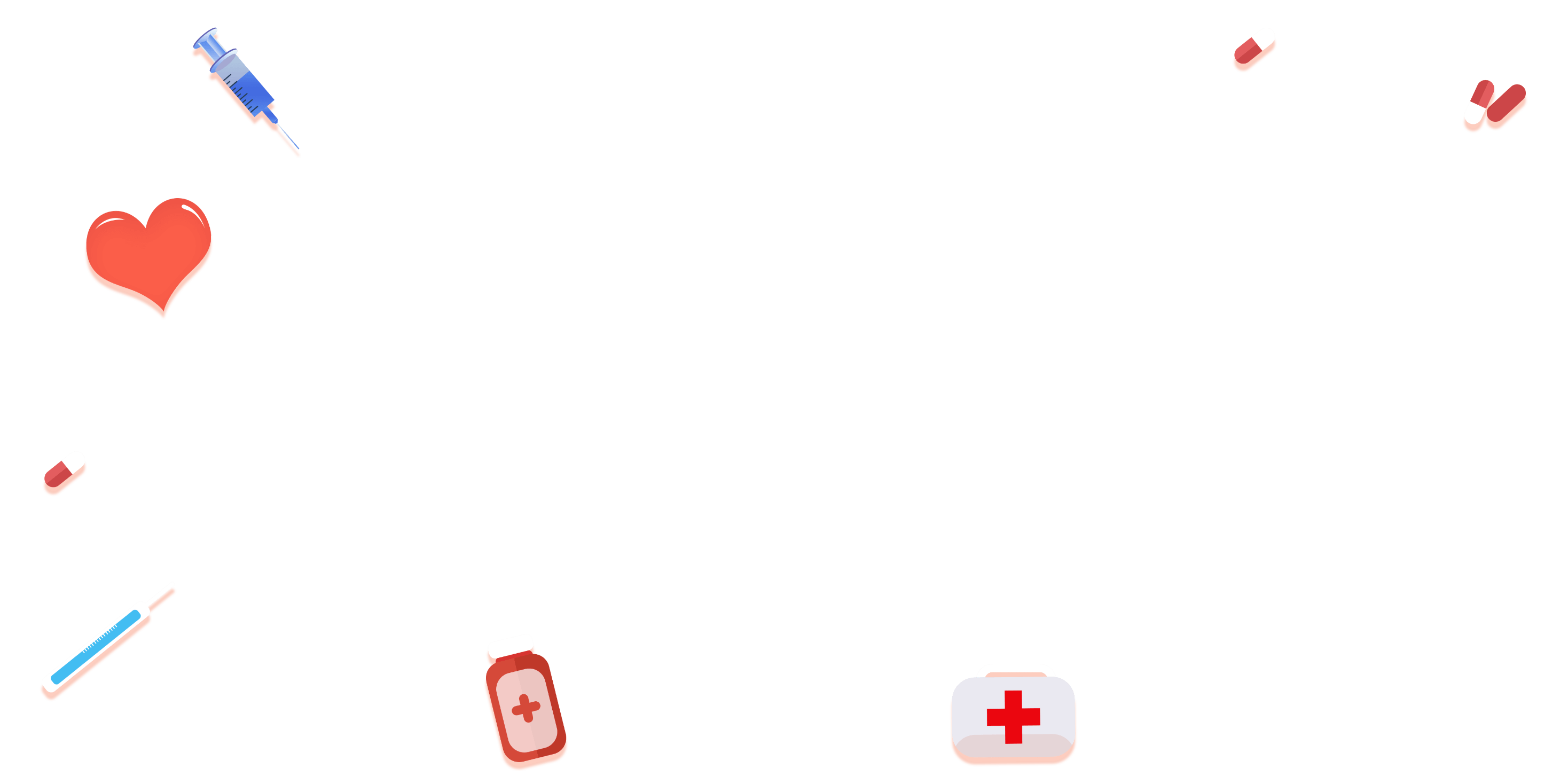 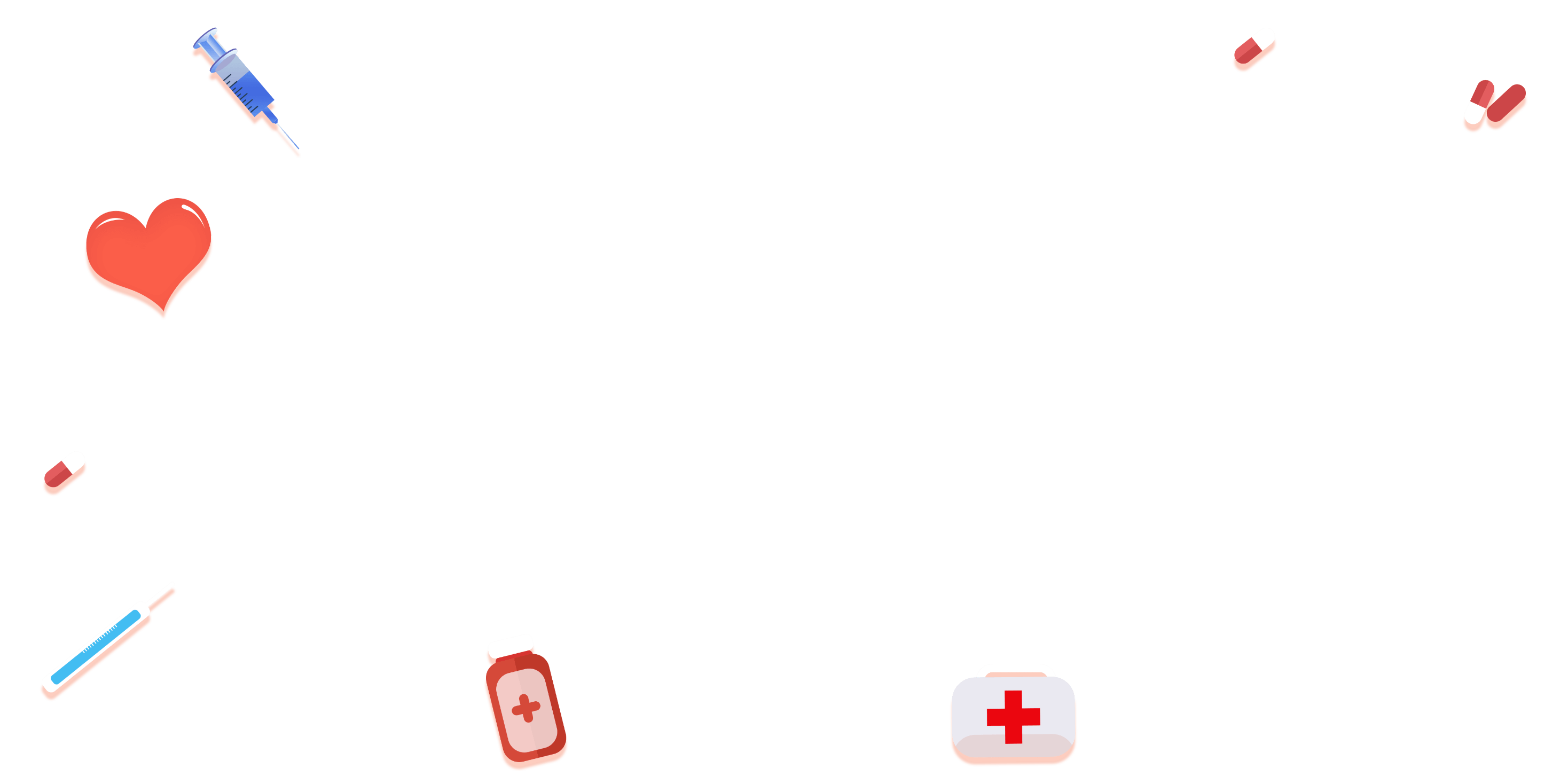 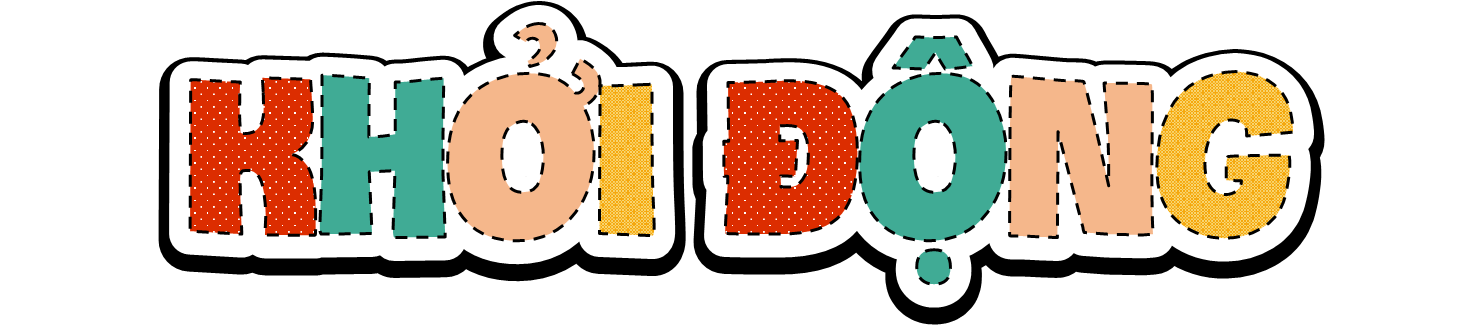 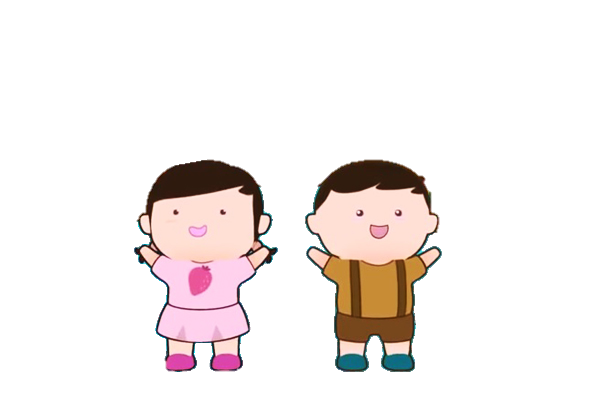 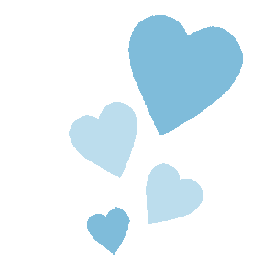 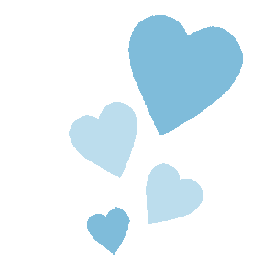 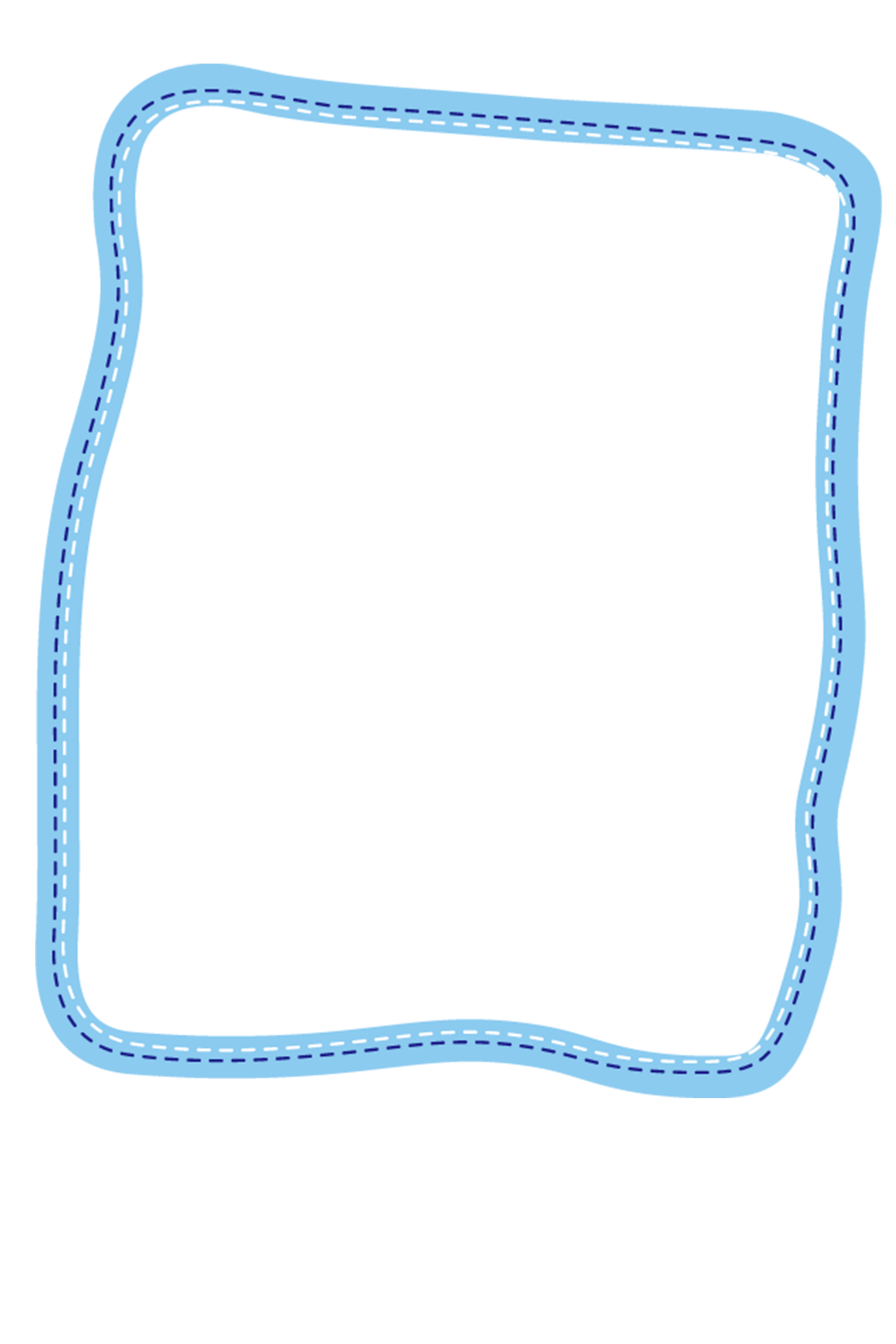 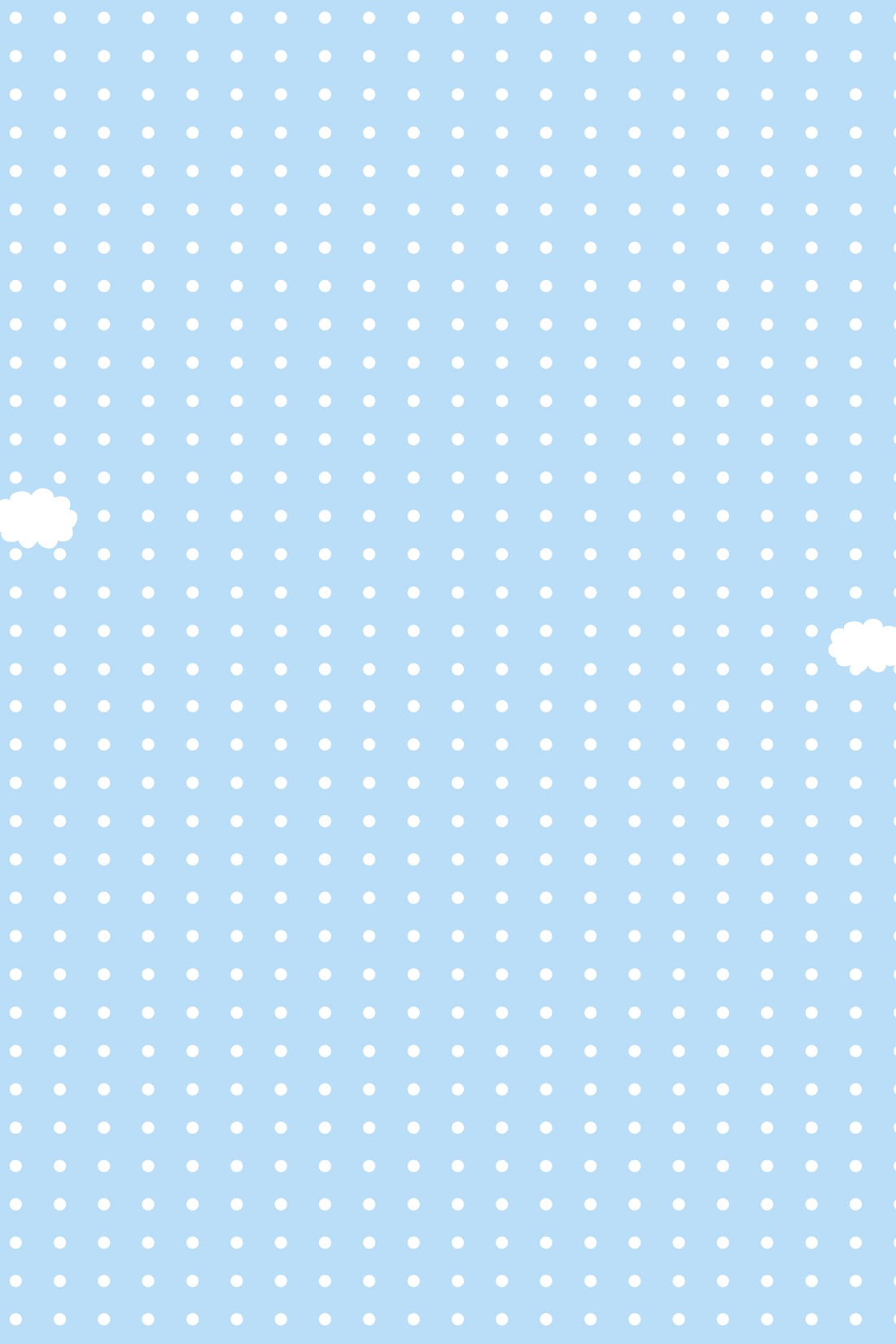 Khi người đó thường xuyên ăn thừa hoặc thiếu chất dinh dưỡng, cơ thể người đó sẽ phát triển không bình thường. 
- Nếu ăn thiếu chất dinh dưỡng: cơ thể sẽ còi cọc, thường hay mệt mỏi, uể oải....
- Nếu ăn thừa chất dinh dưỡng: có thể mắc bệnh béo phì, cơ thể uể oải, ...
Theo bạn, điều gì sẽ xảy ra với cơ thể của một người khi người đó thường xuyên ăn thừa hoặc thiếu chất dinh dưỡng?
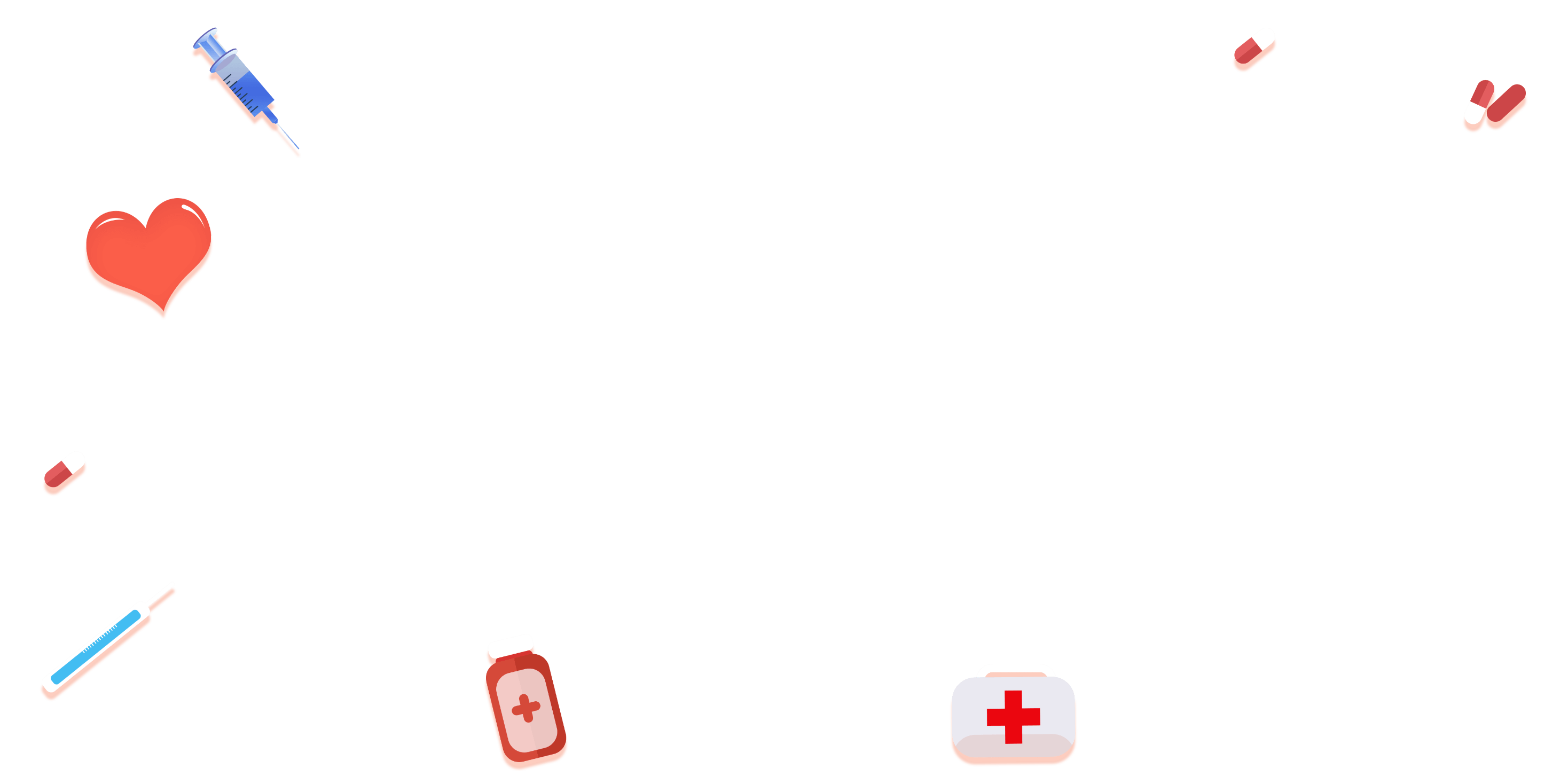 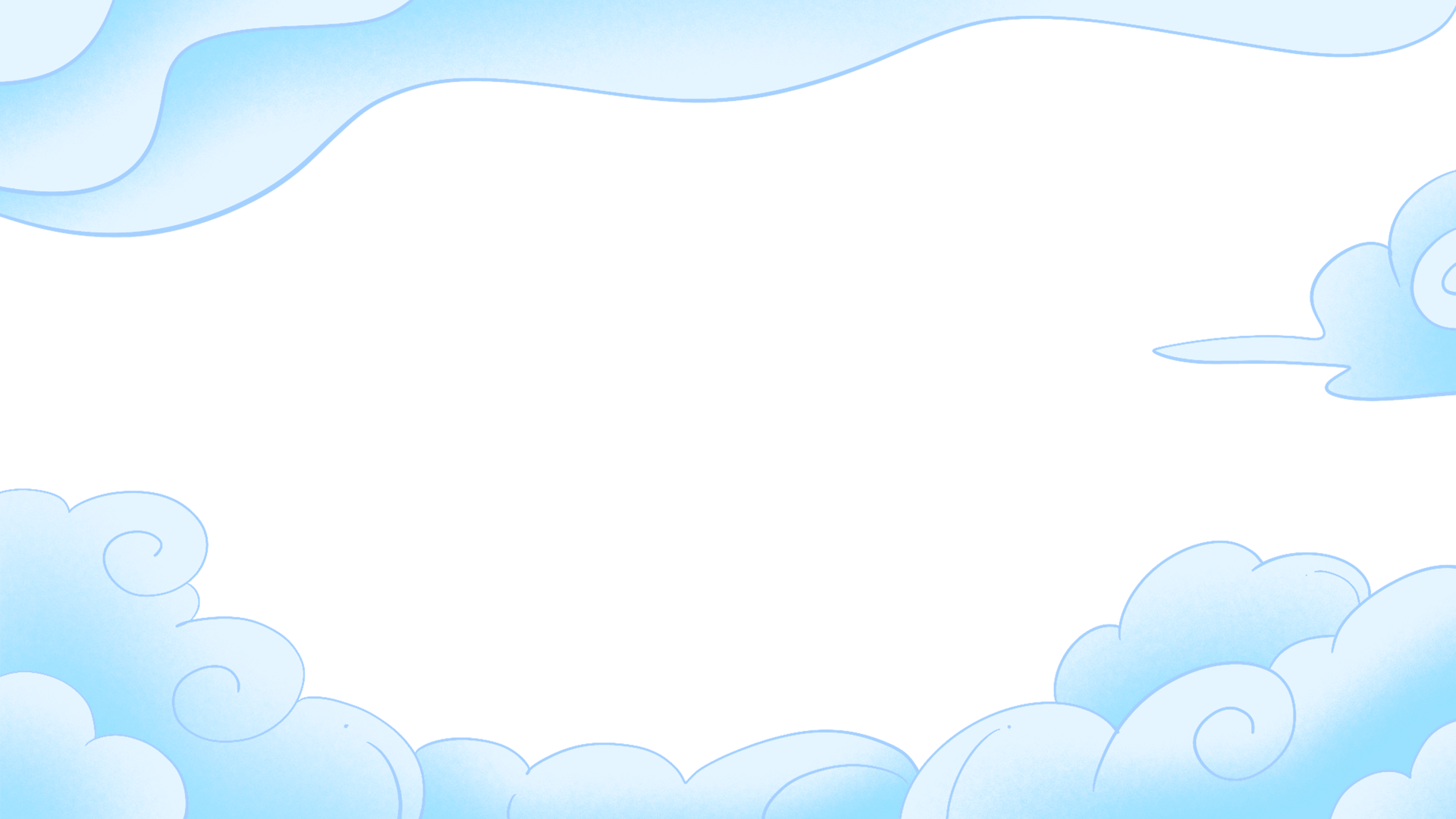 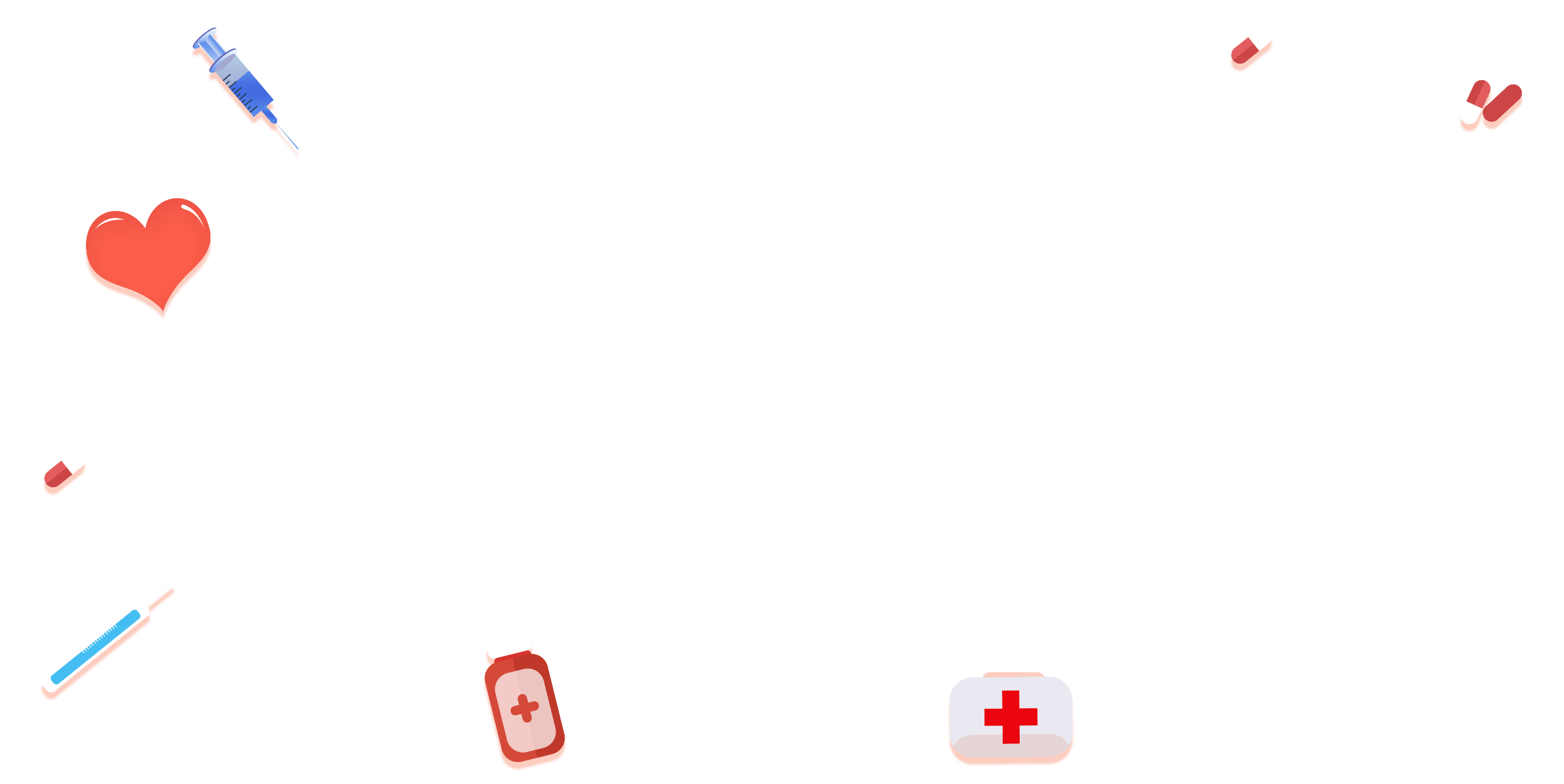 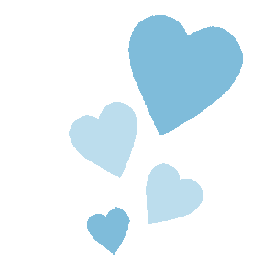 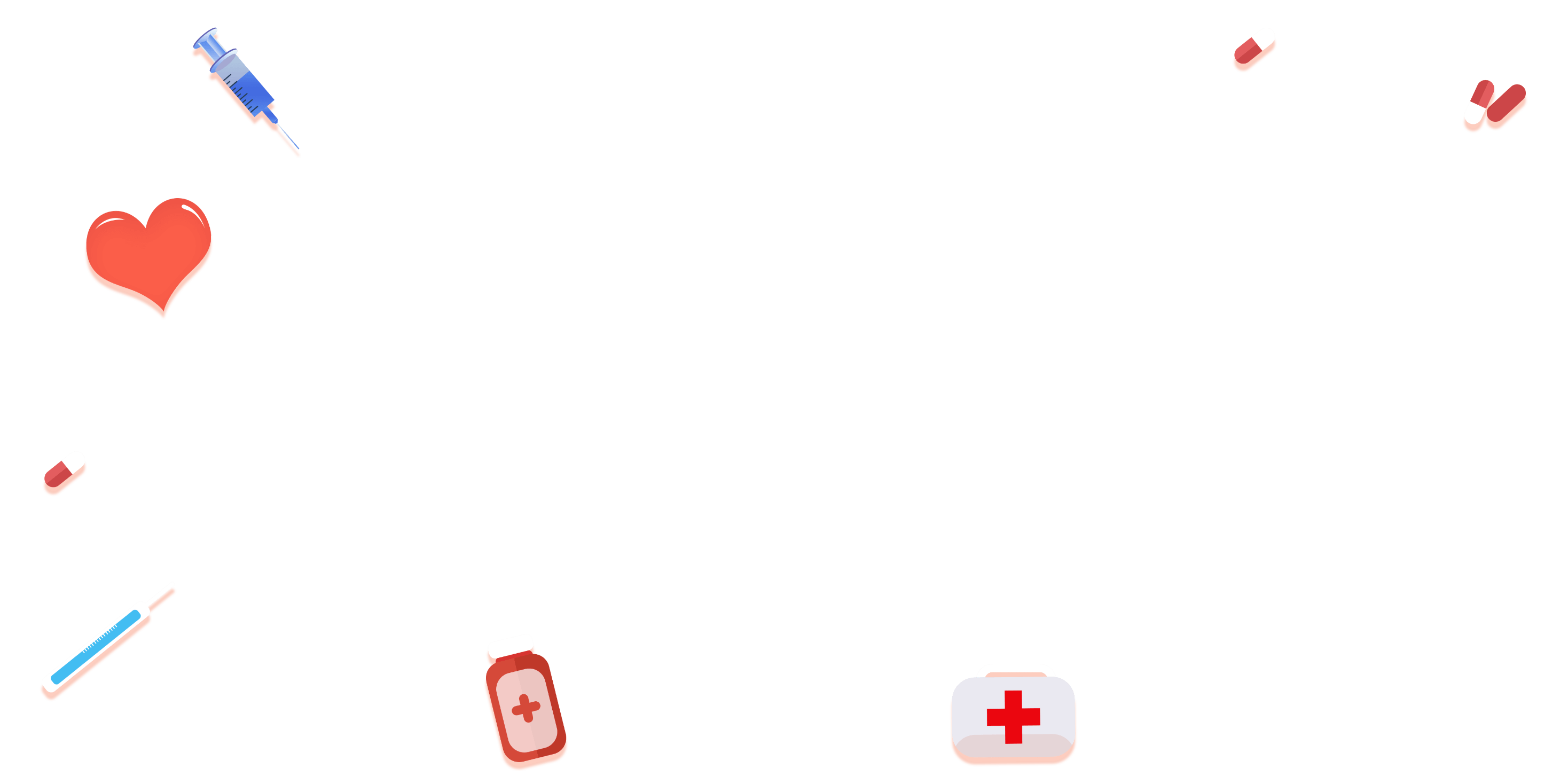 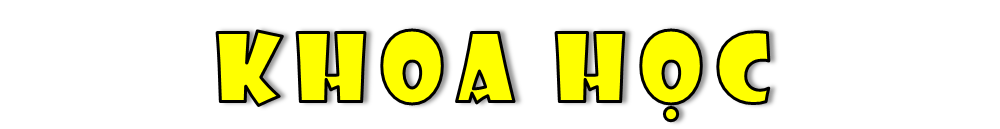 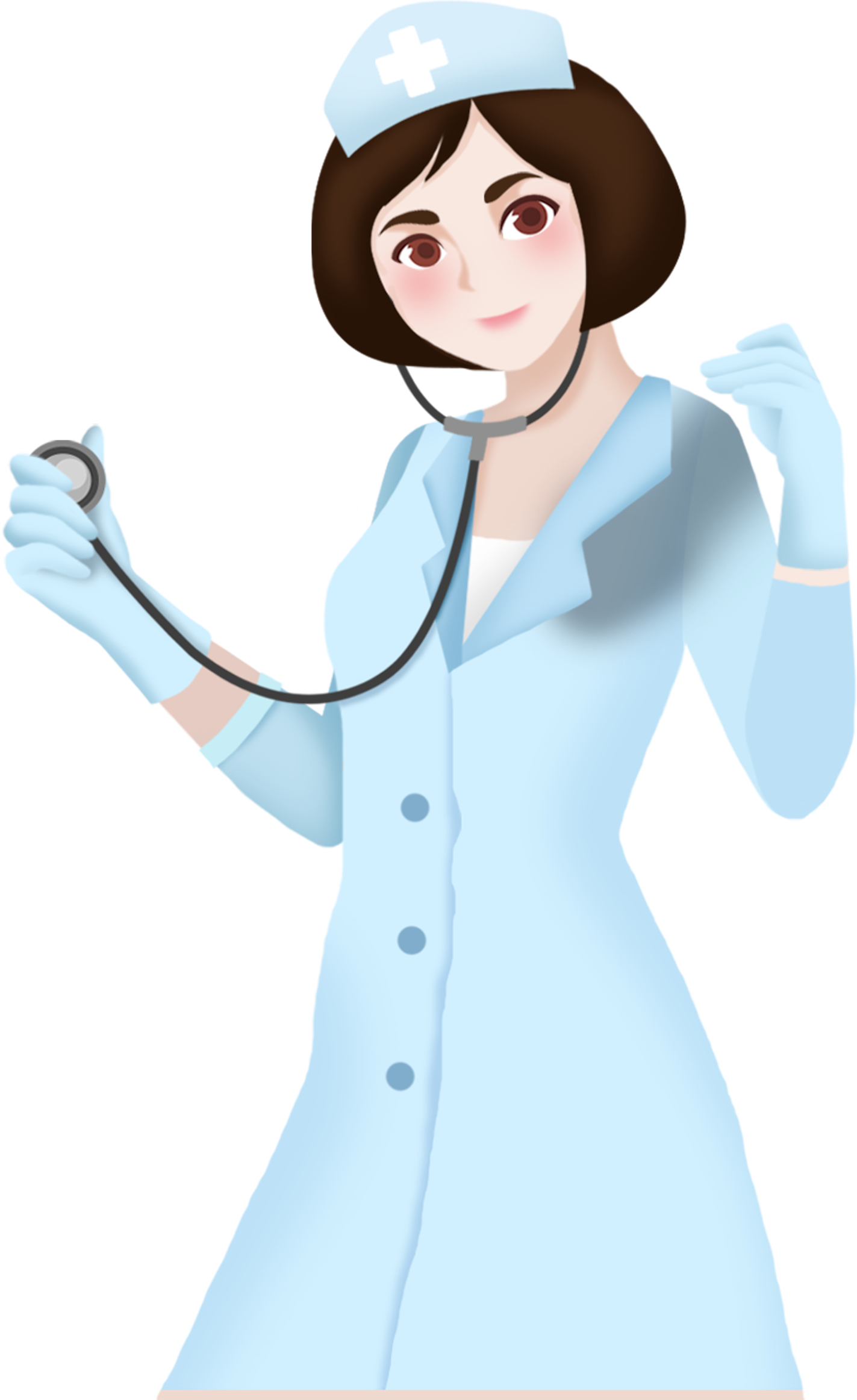 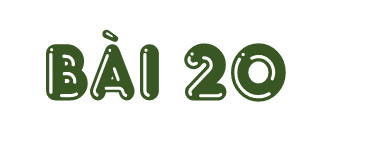 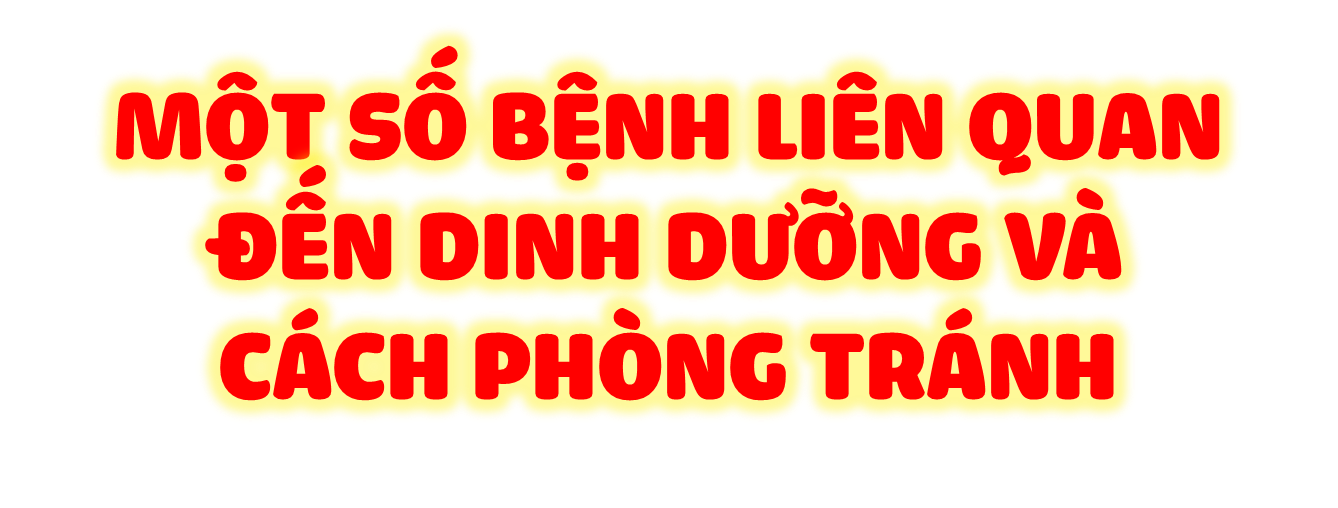 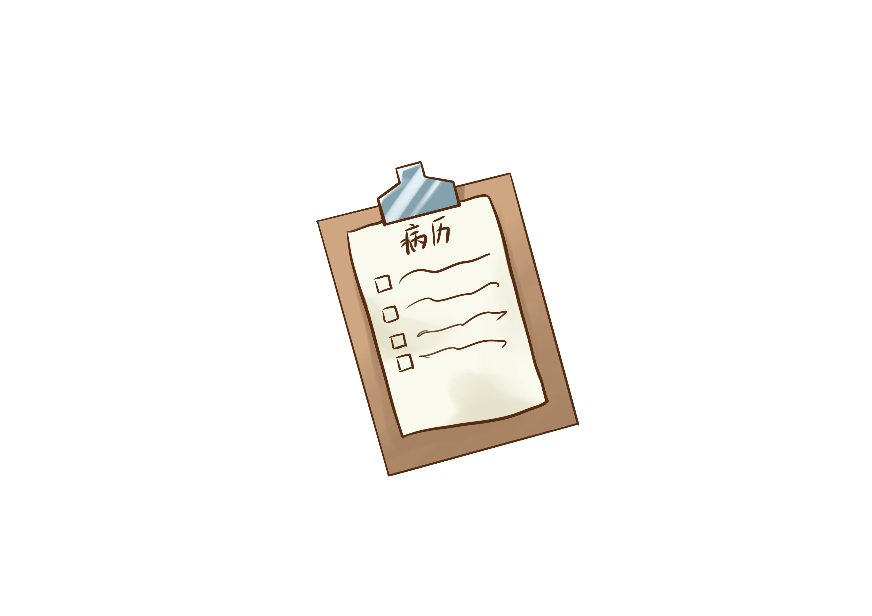 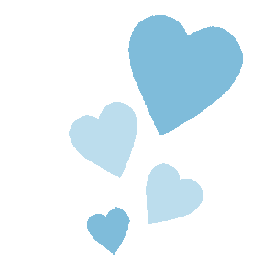 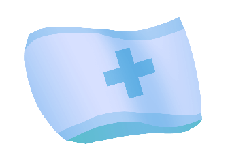 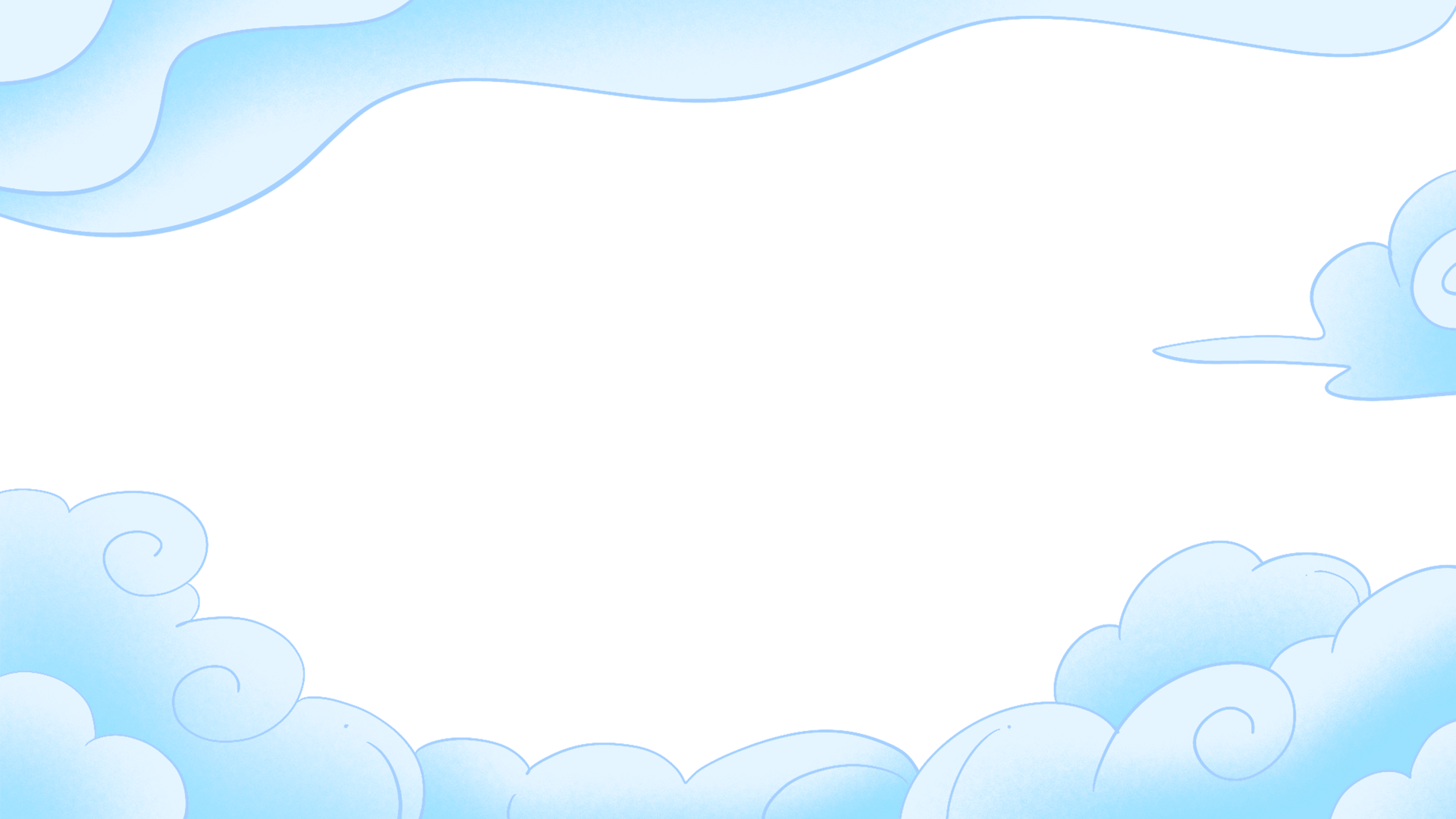 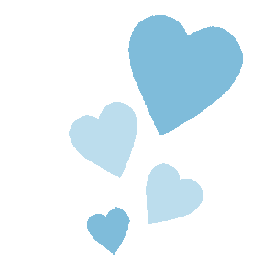 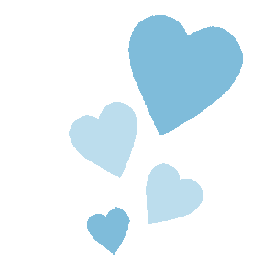 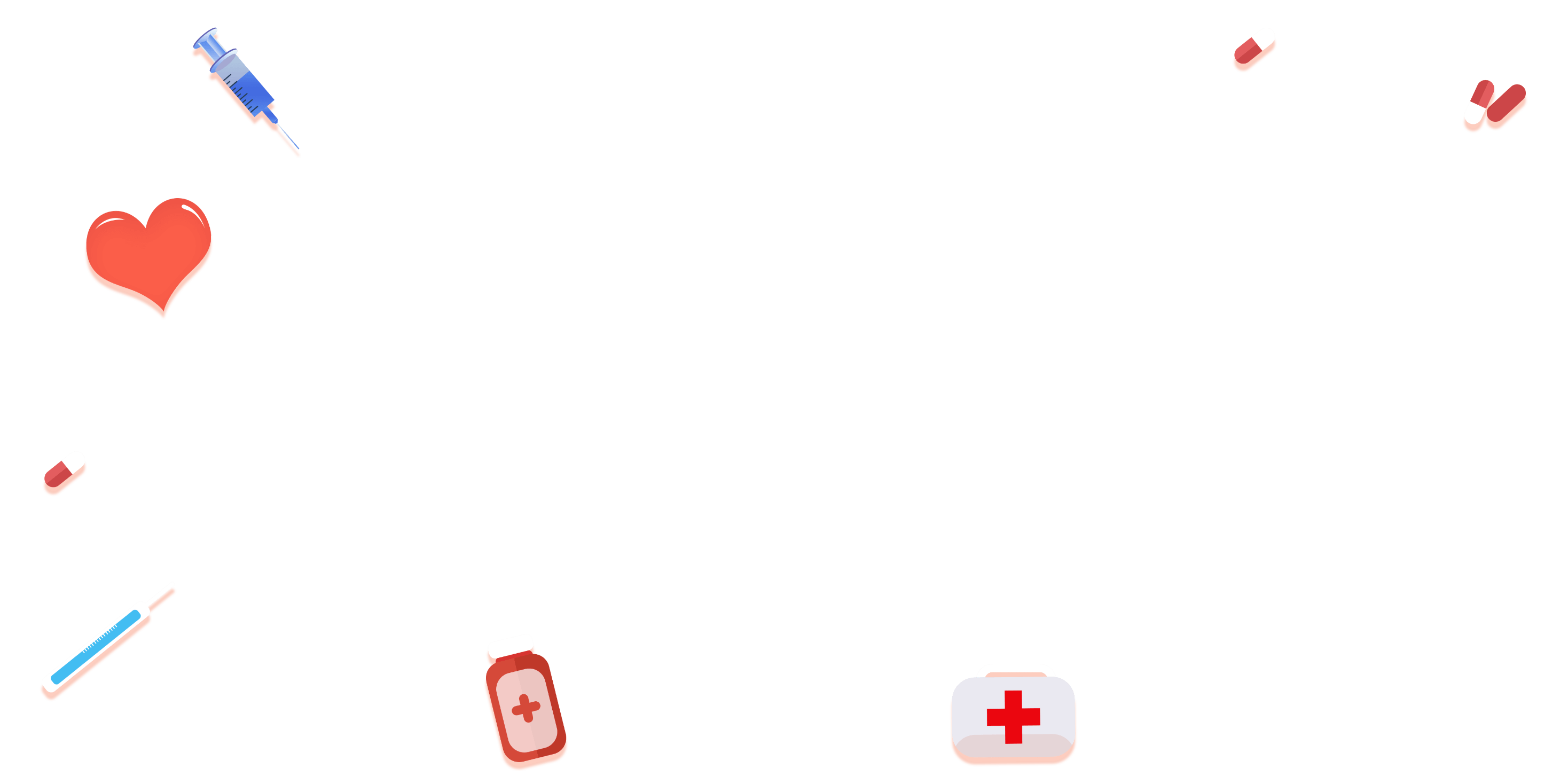 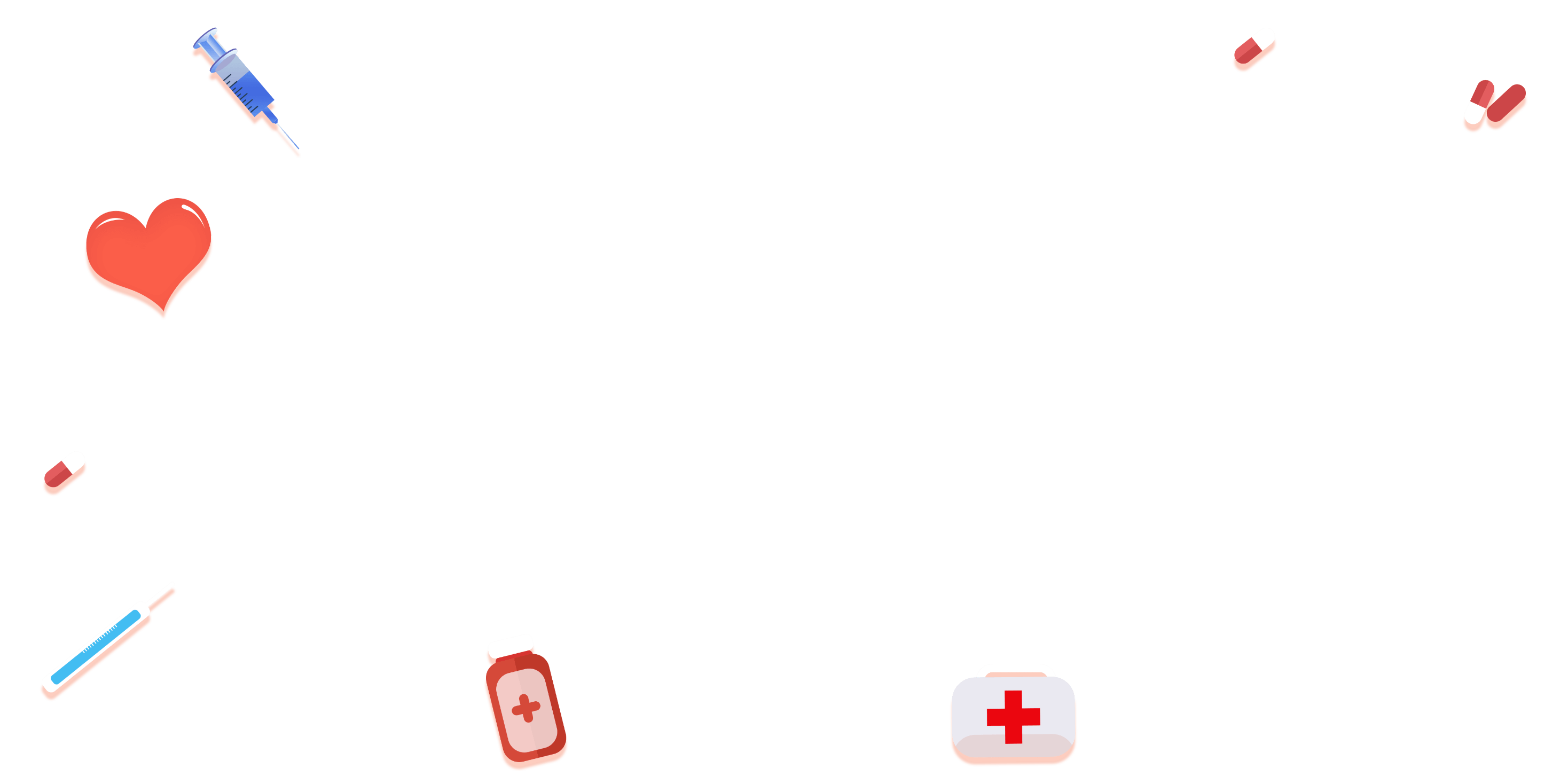 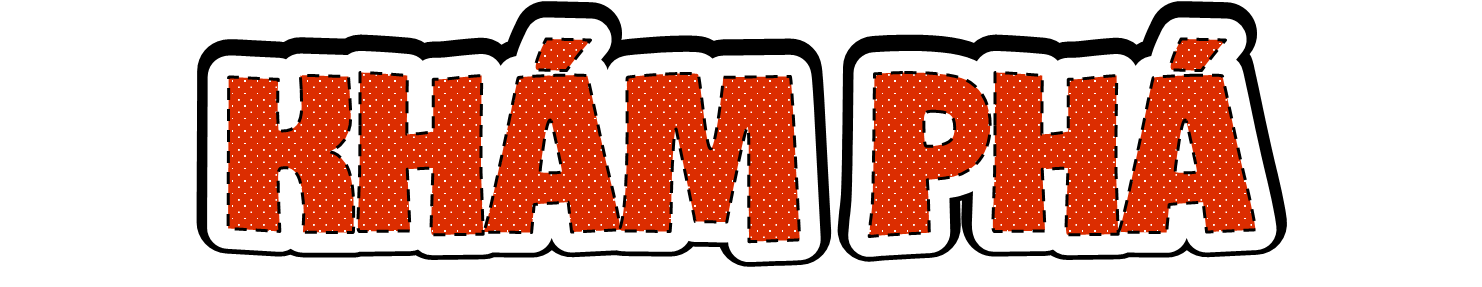 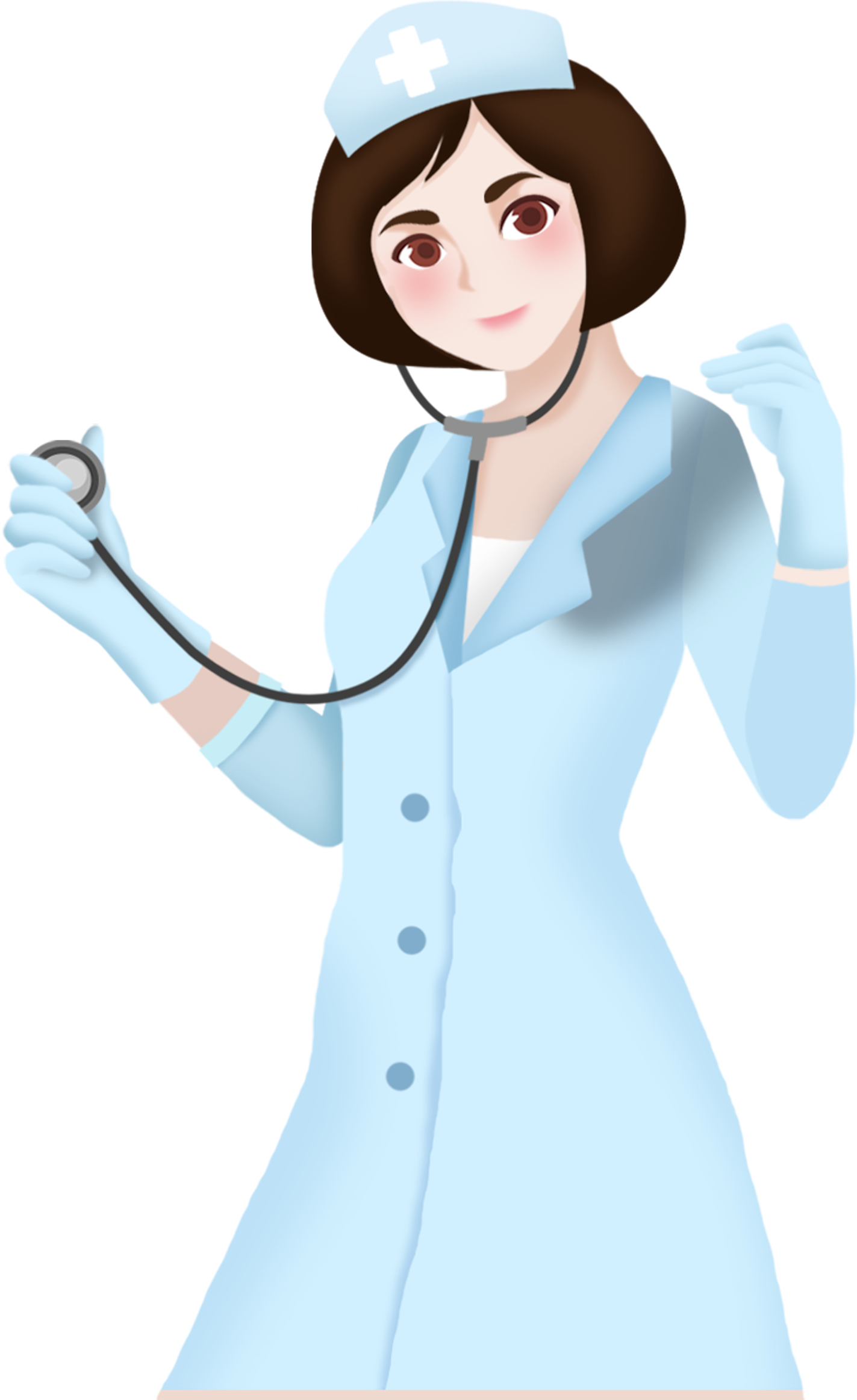 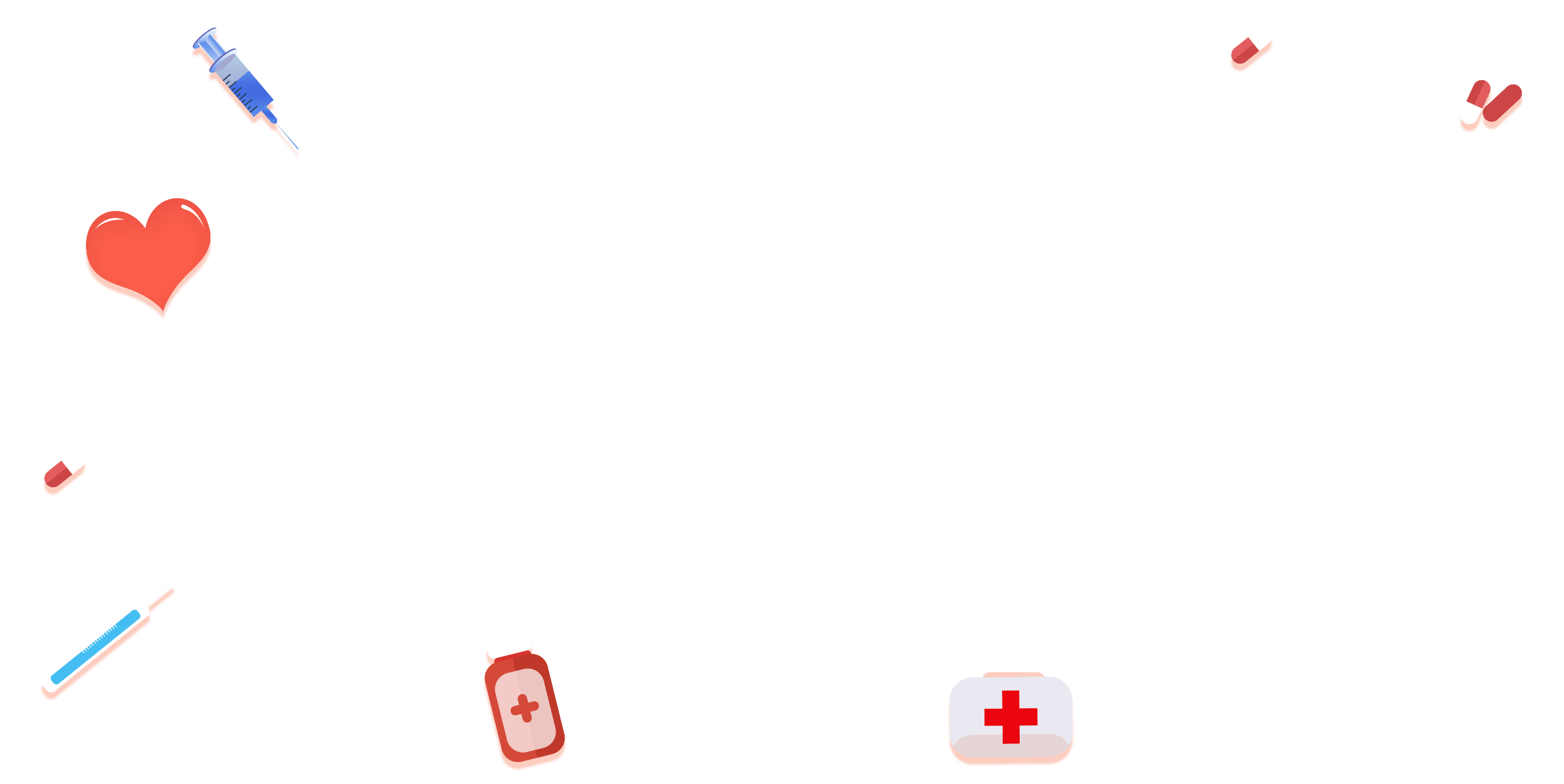 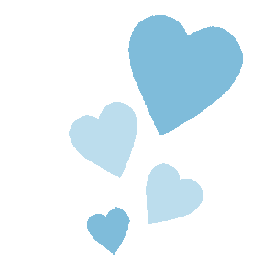 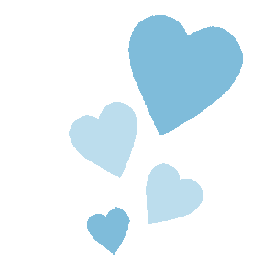 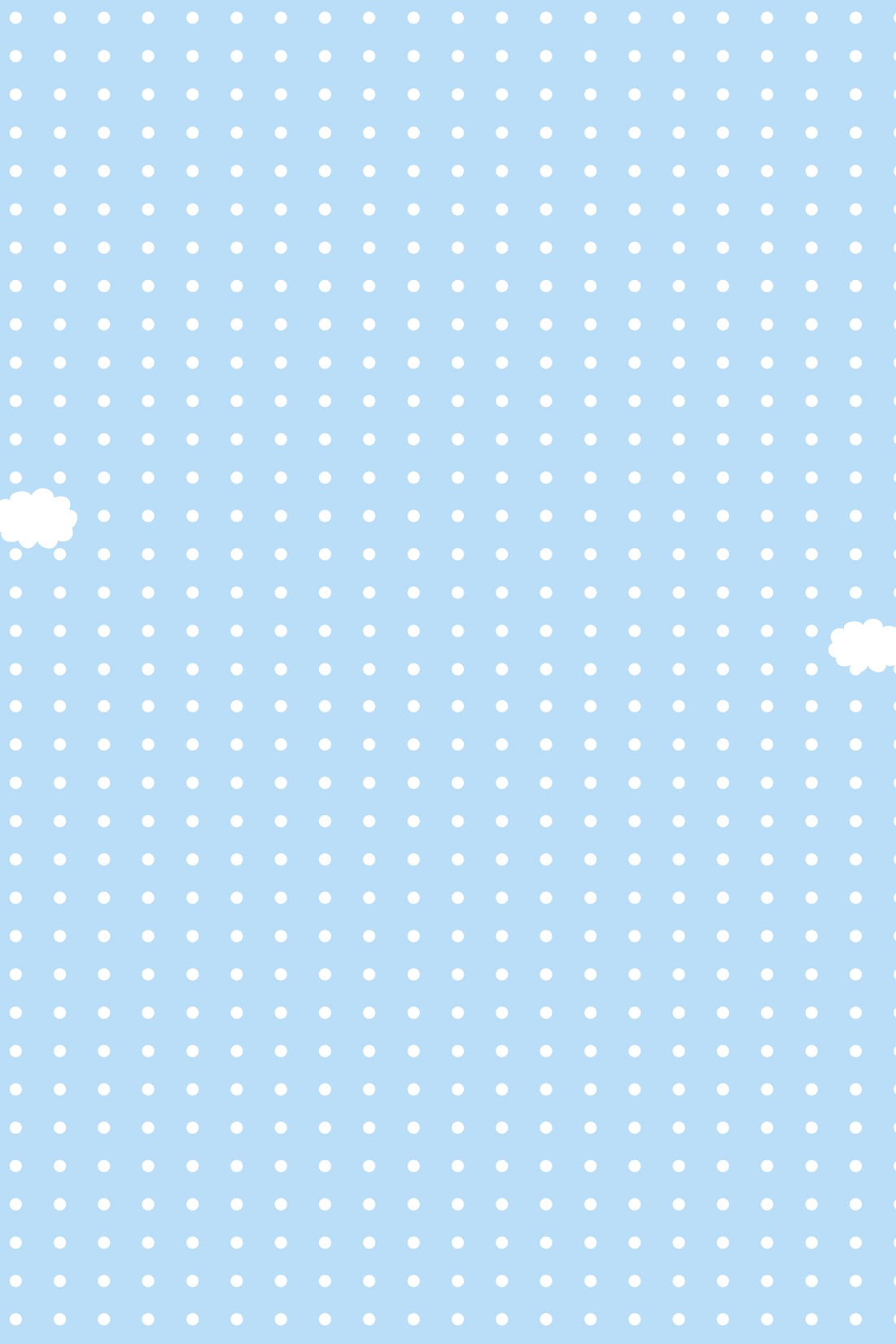 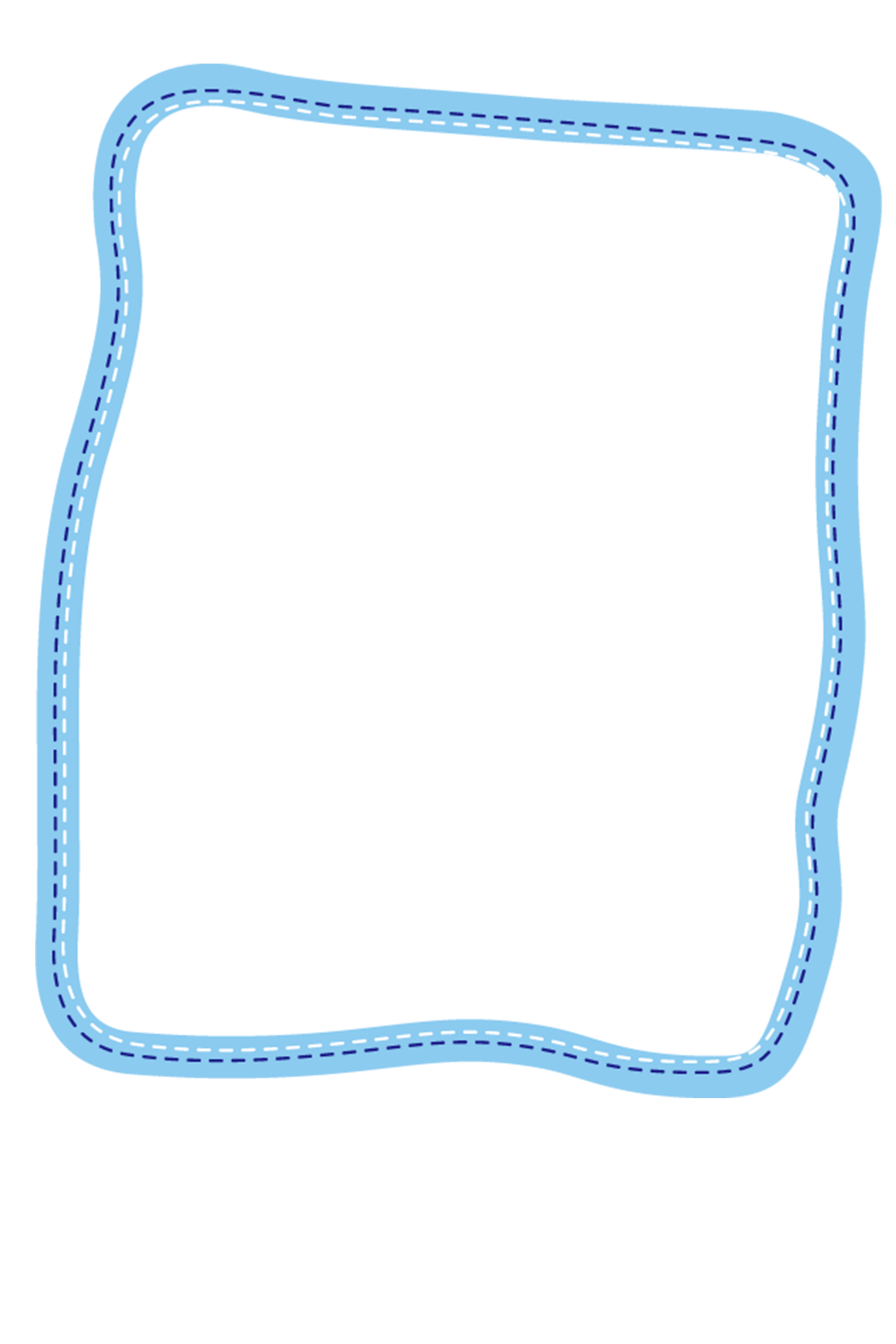 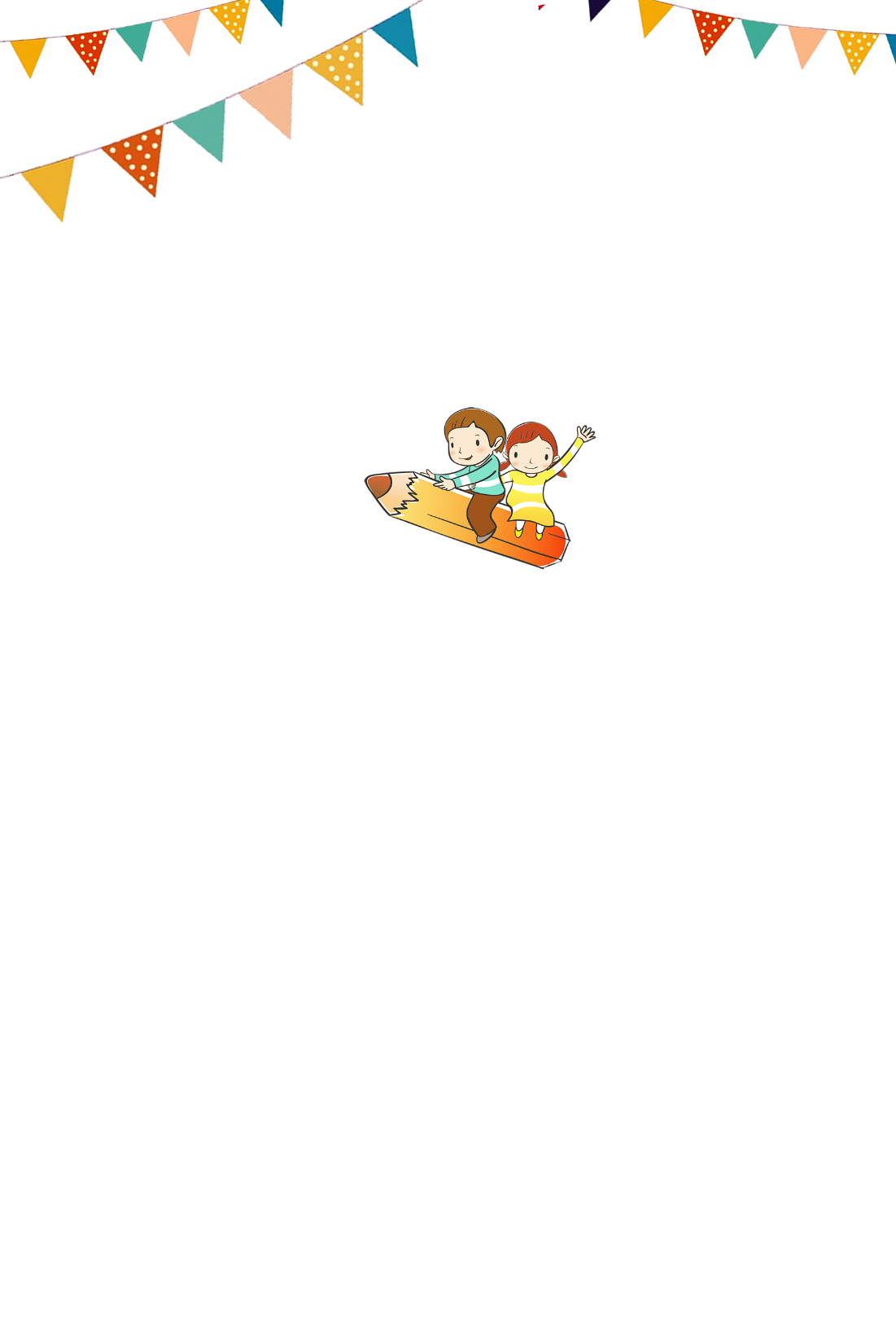 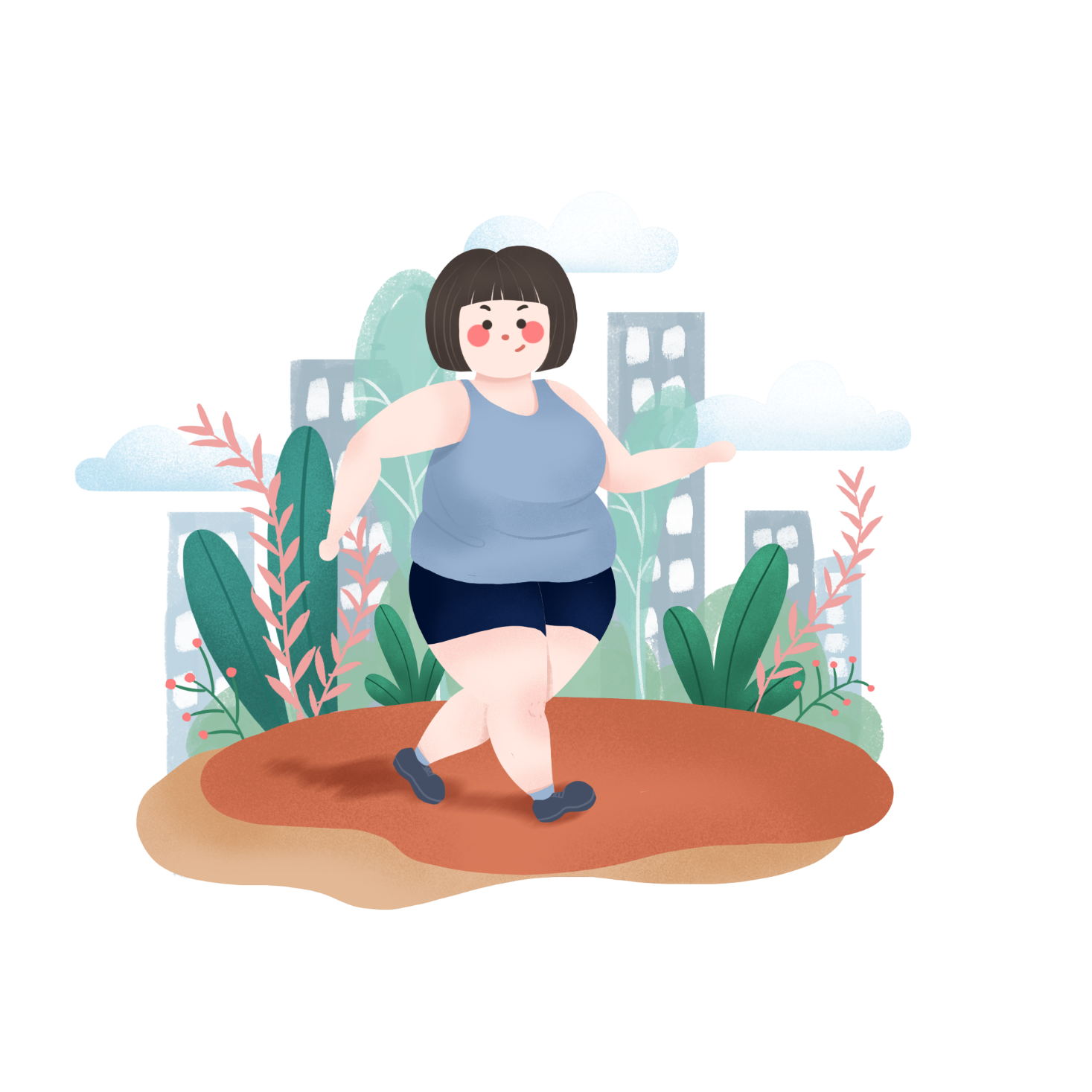 1. Một số bệnh liên quan đến dinh dưỡng
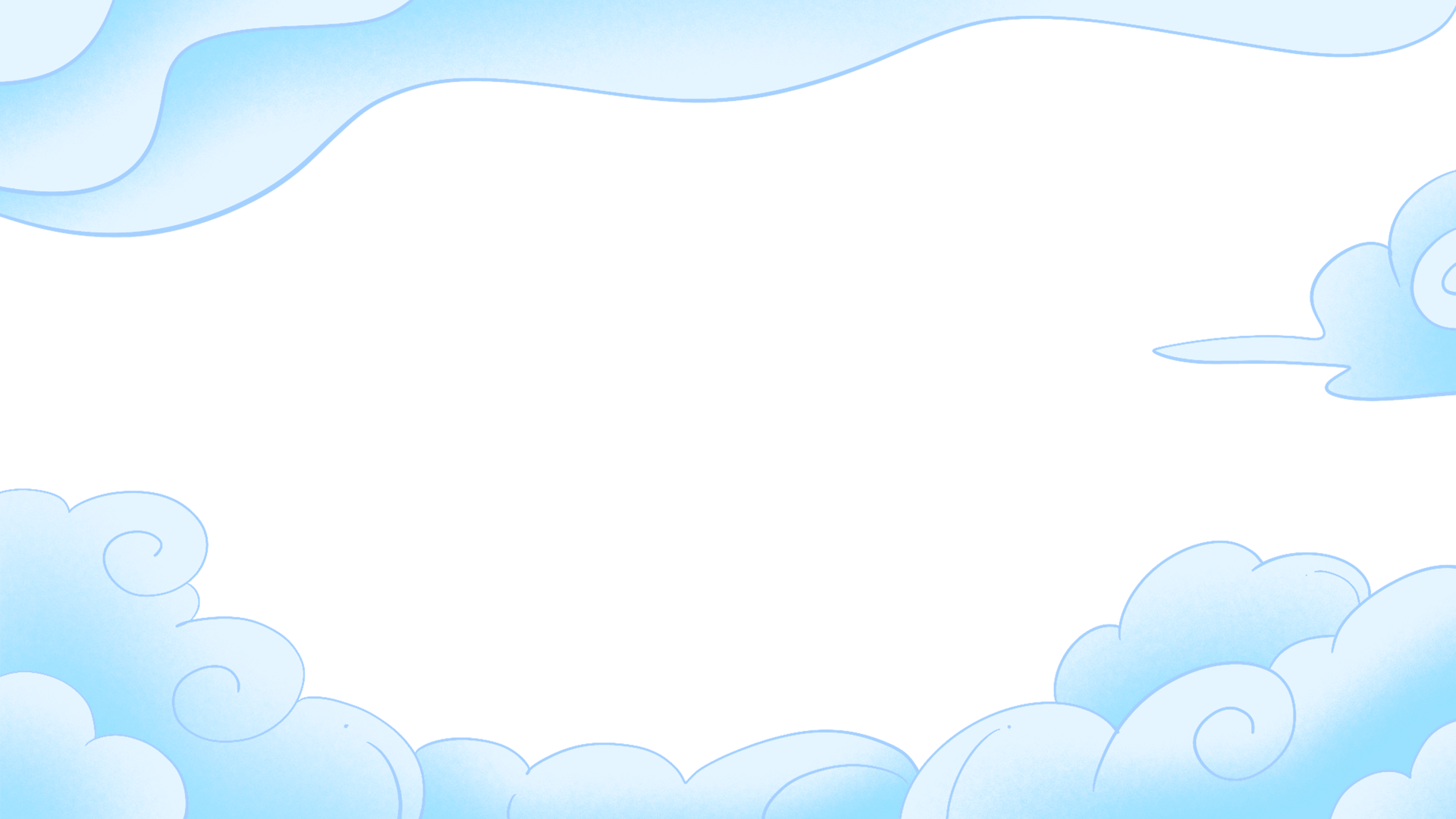 Nêu tên và dấu hiệu chính của mỗi bệnh dưới đây.
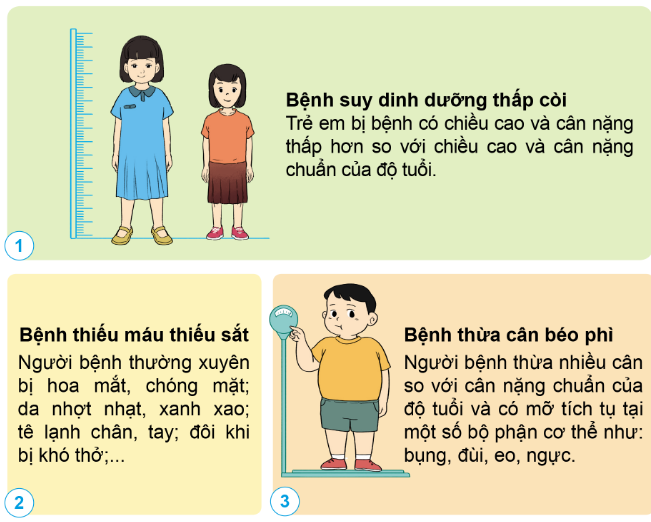 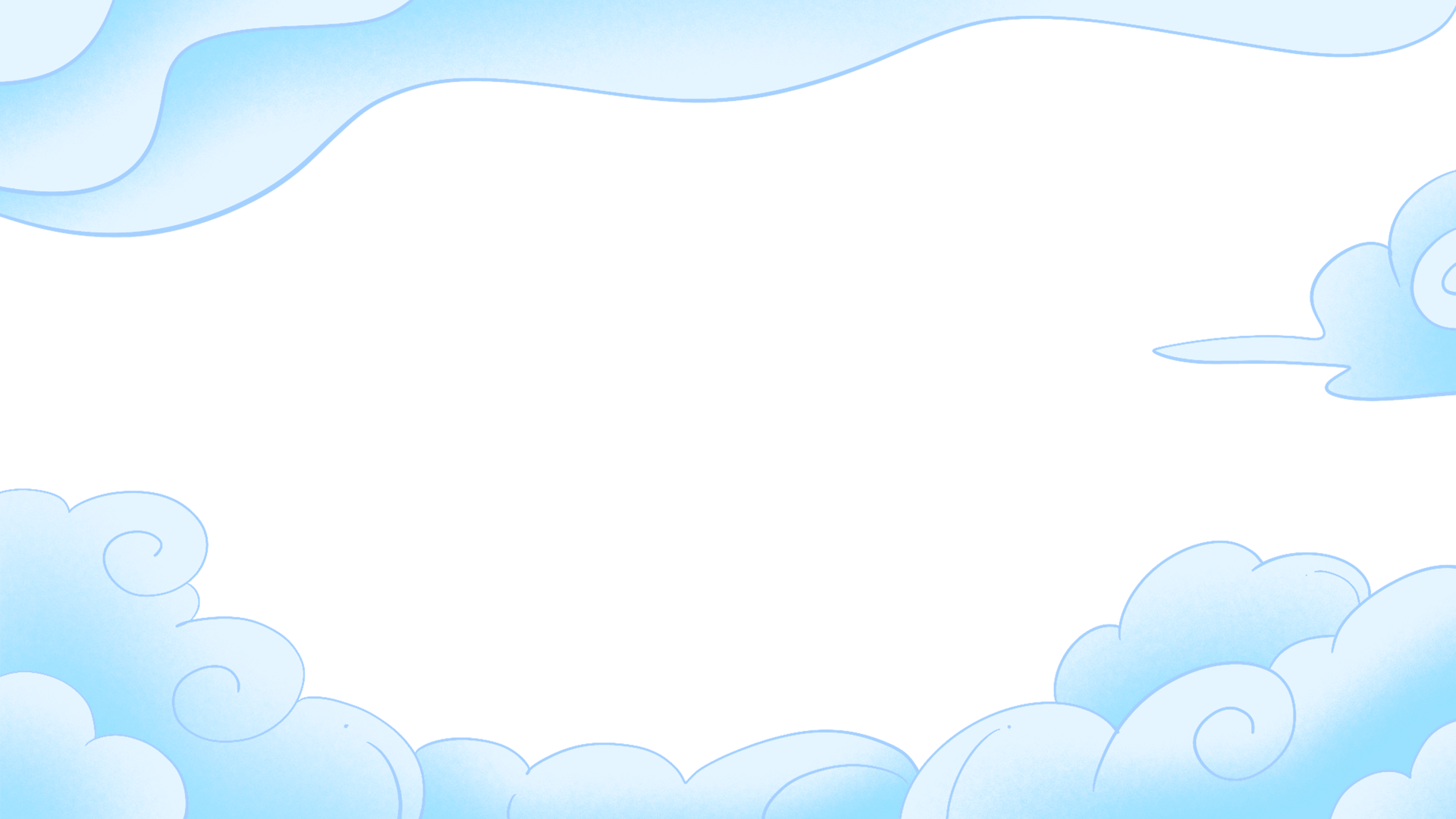 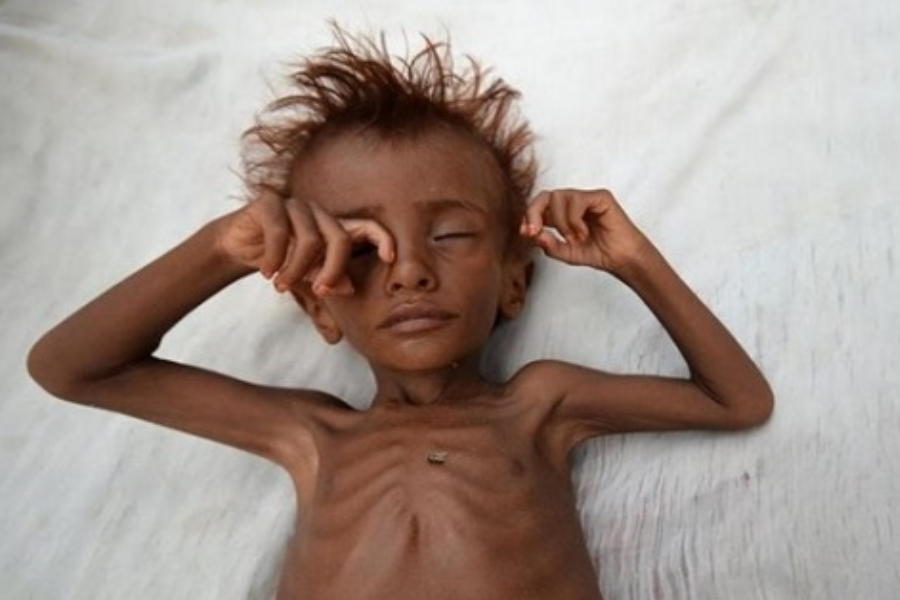 Bệnh còi xương: xương giòn, mềm, yếu, dị tật xương do thiếu canxi, vitamin D và kẽm.
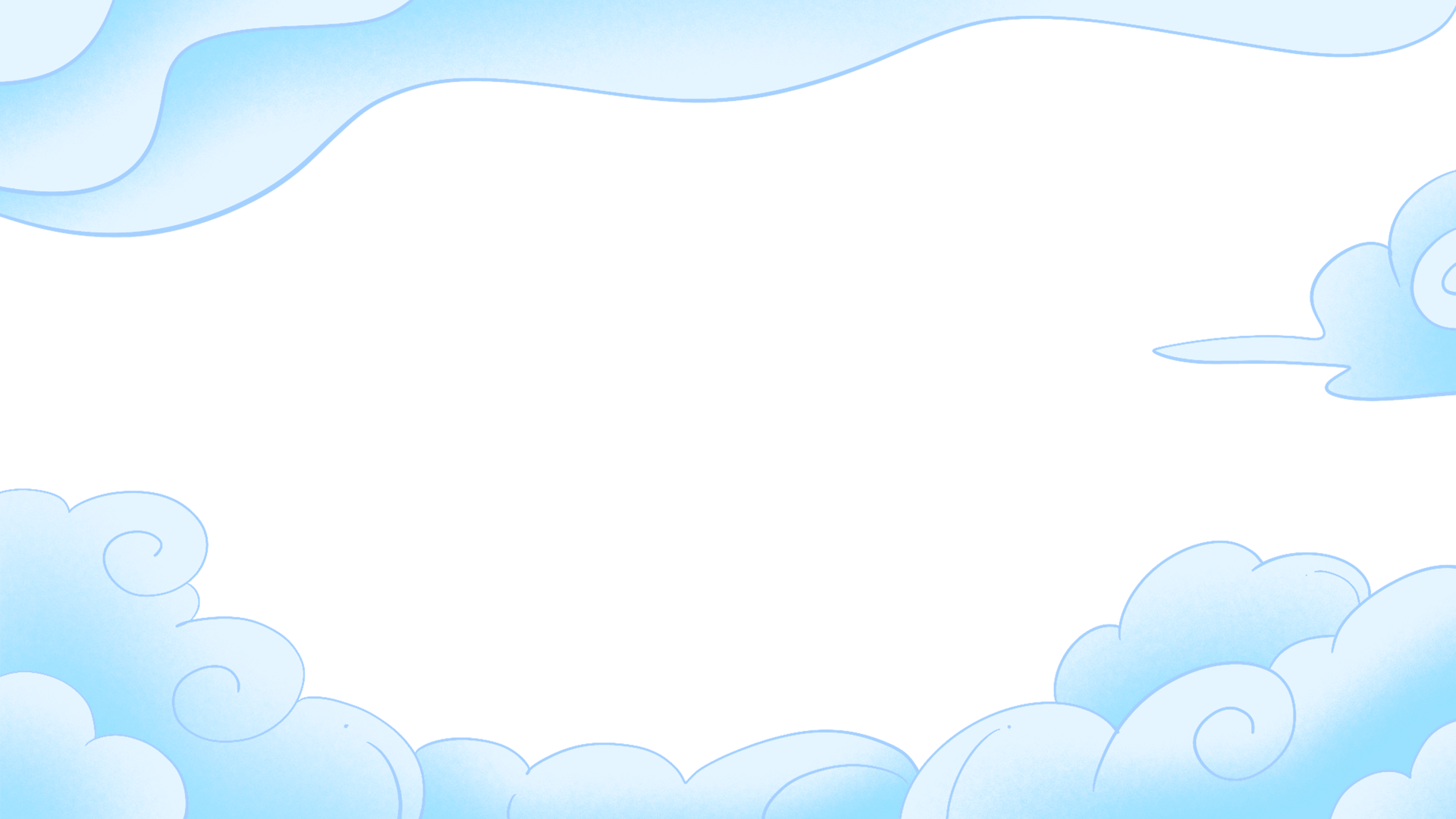 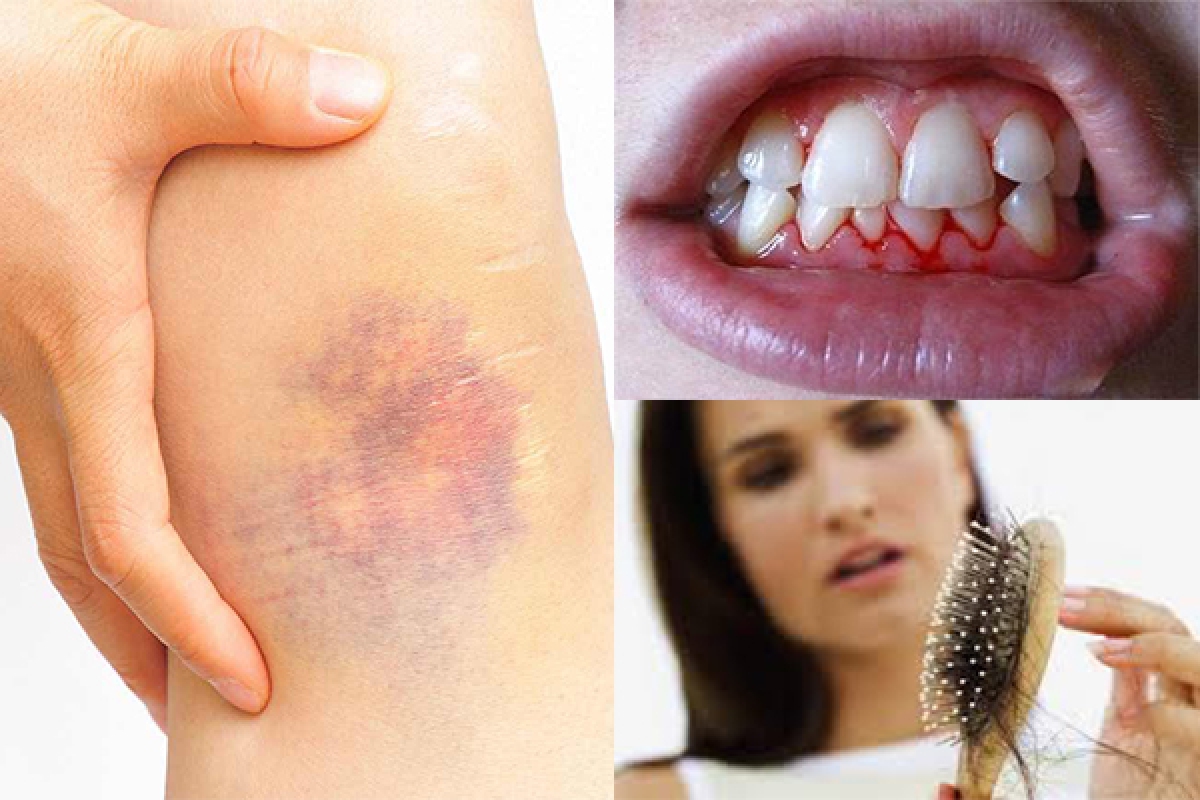 Bệnh scorbut: chảy máu chân răng, viêm lợi do thiếu vitamin C.
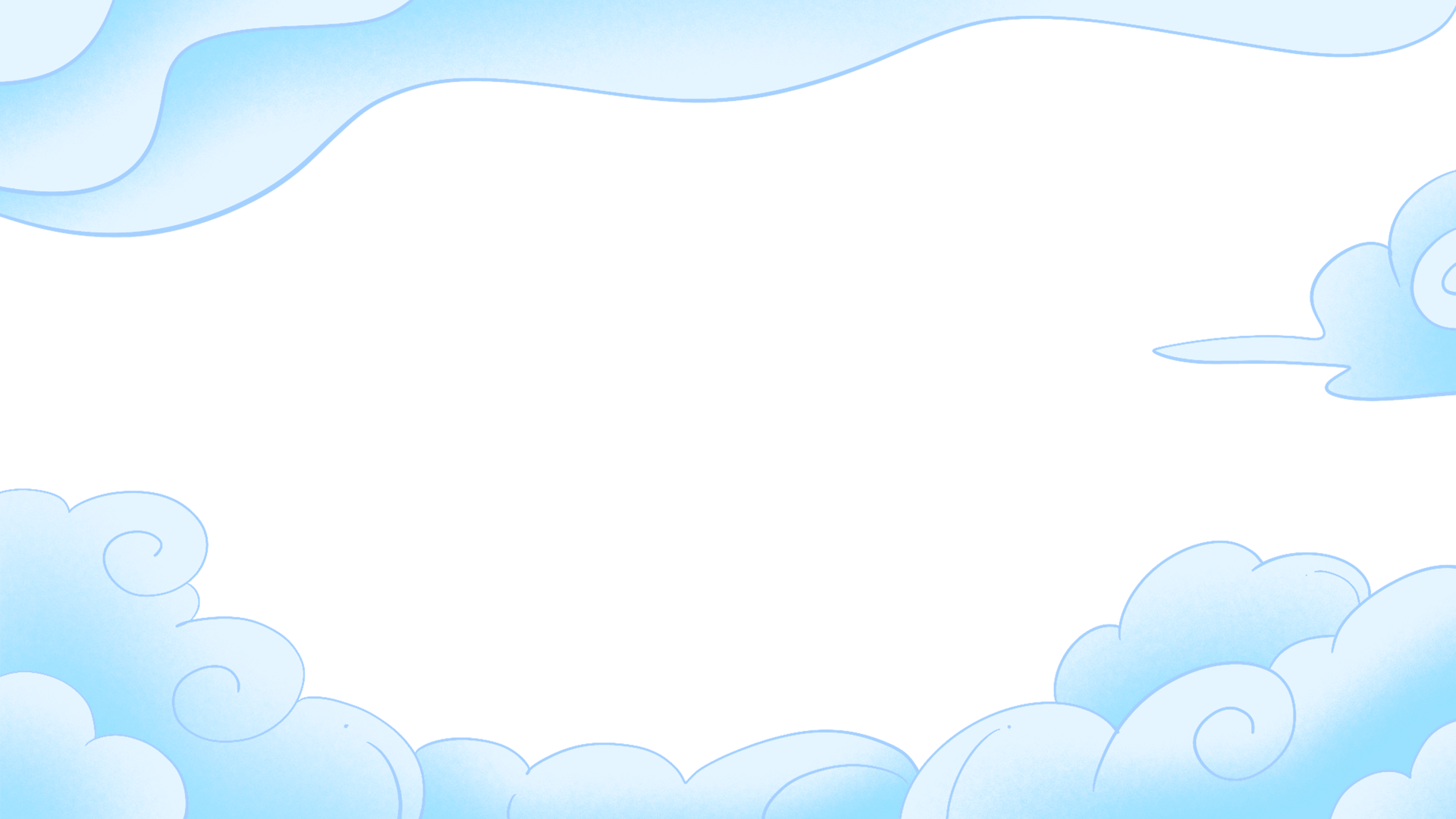 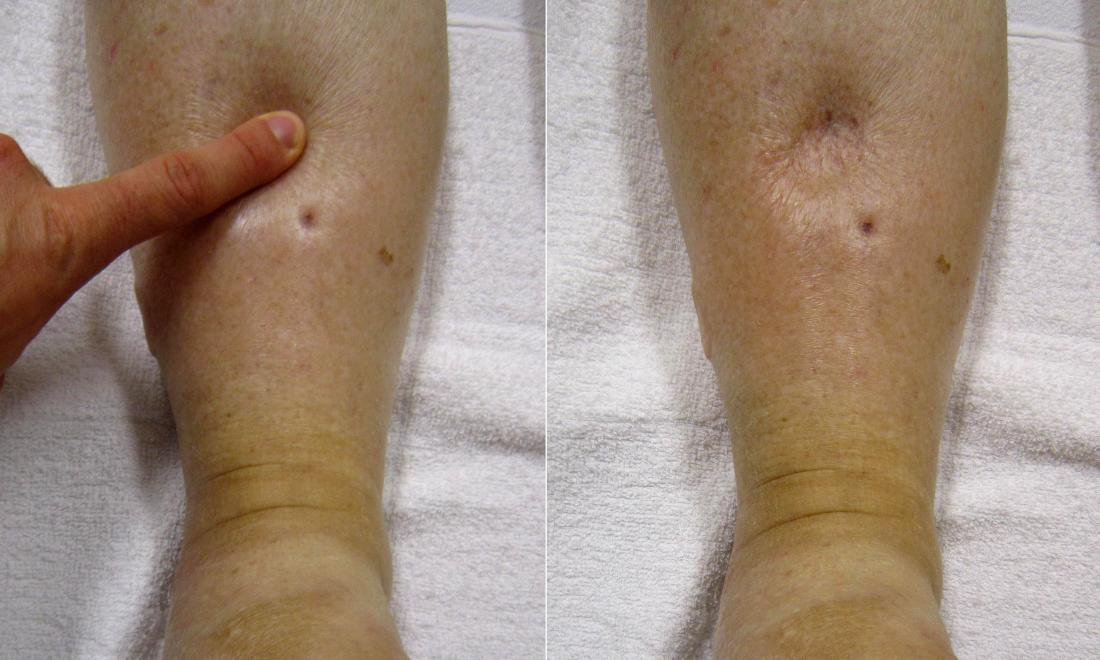 Bệnh beriberi (bệnh tê phù): thiếu vitamin B1.
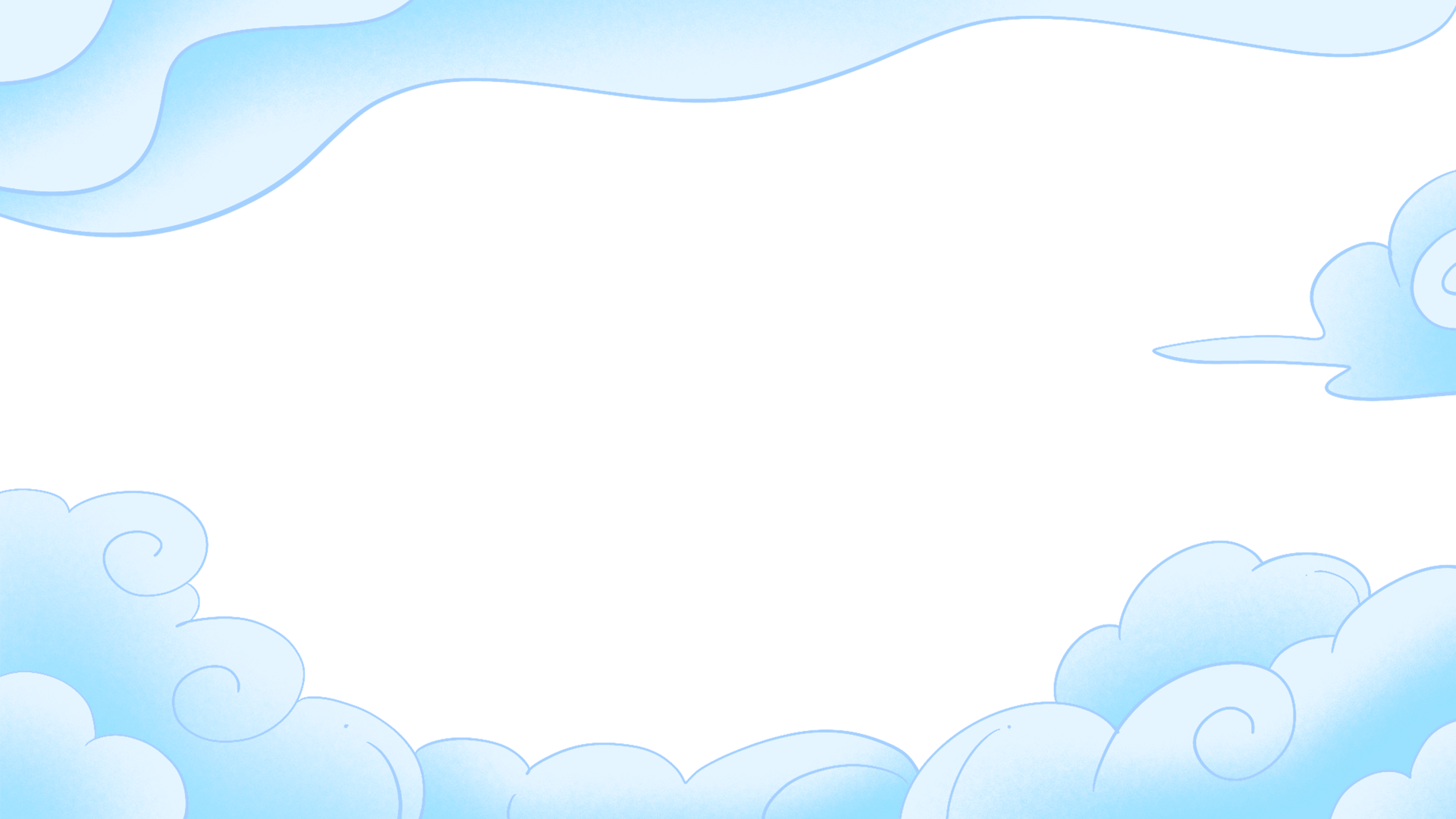 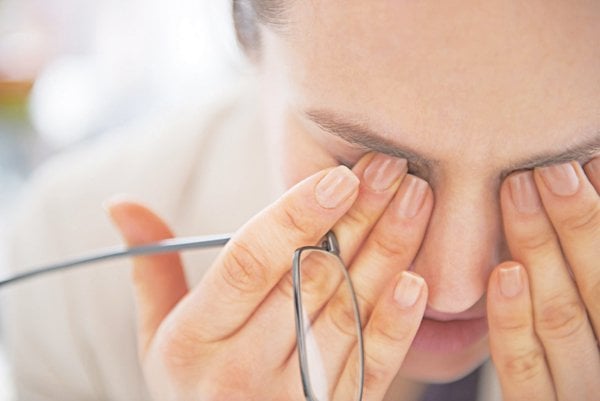 Bệnh khô mắt hoặc quáng gà: thường có biểu hiện mắt nhìn kém, mắt khô dẫn đến nhiễm trùng mạn tính do thiếu vitamin A.
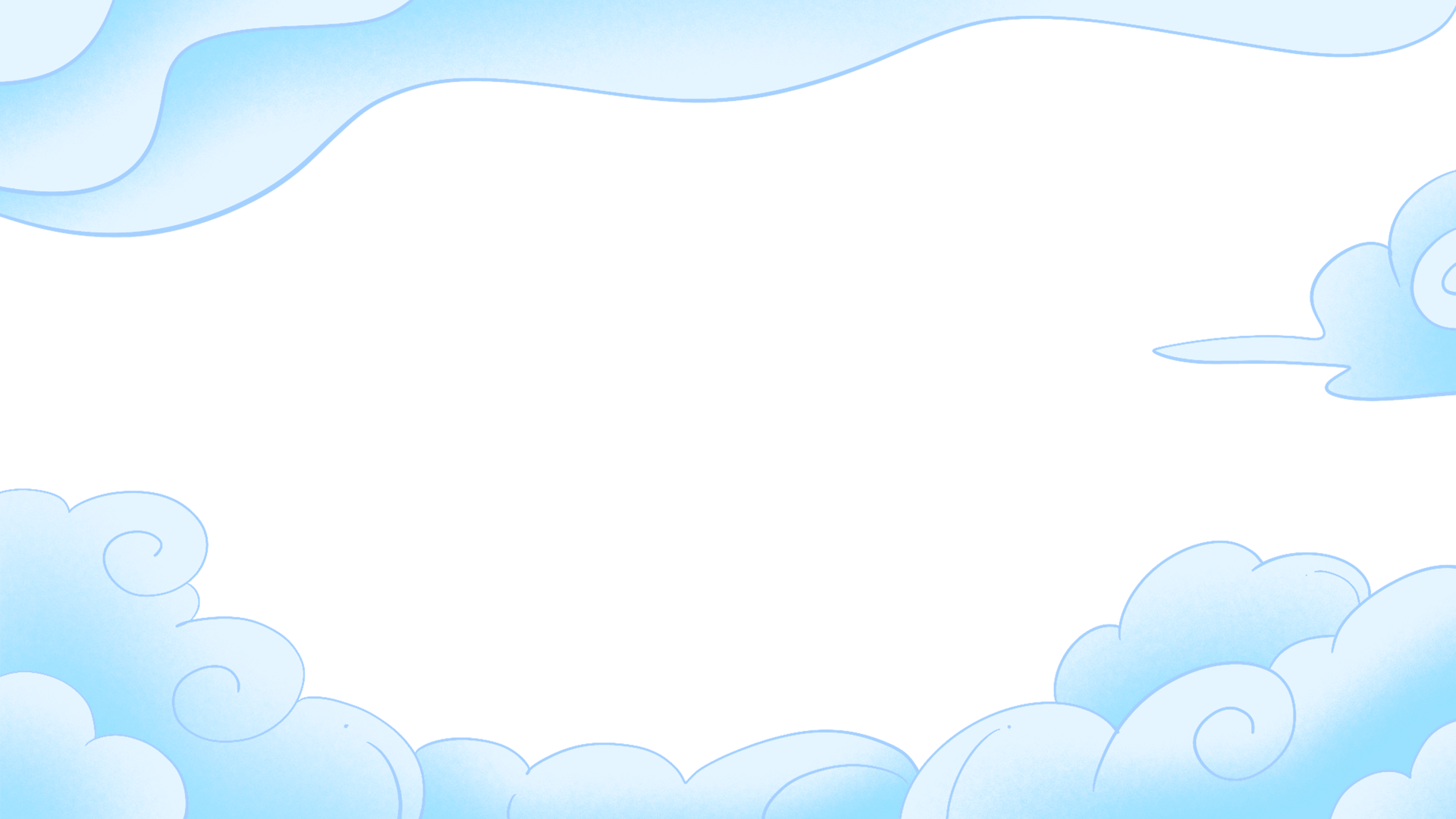 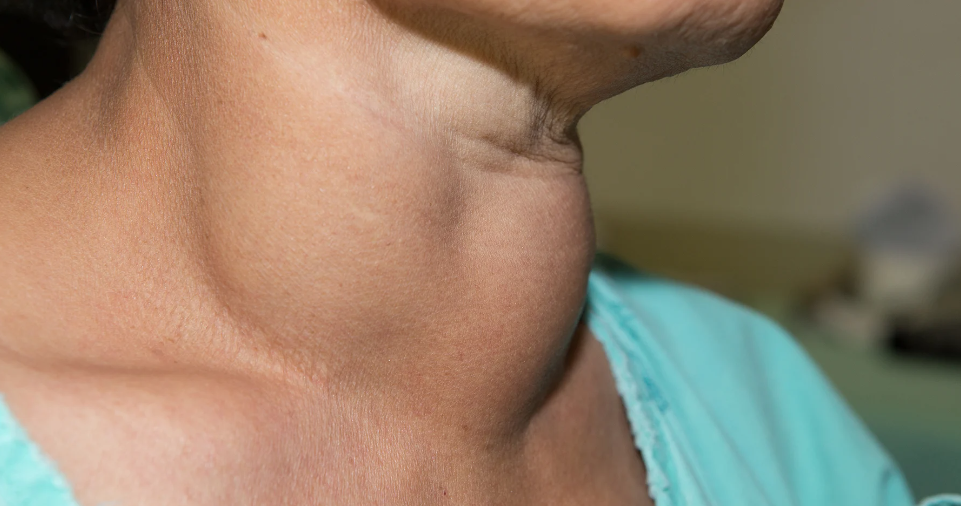 Bệnh bướu cổ: có thể làm trẻ em bị còi cọc, suy tuyến giáp dẫn đến đần độn, tâm lý phát triển chậm do thiếu i ốt.
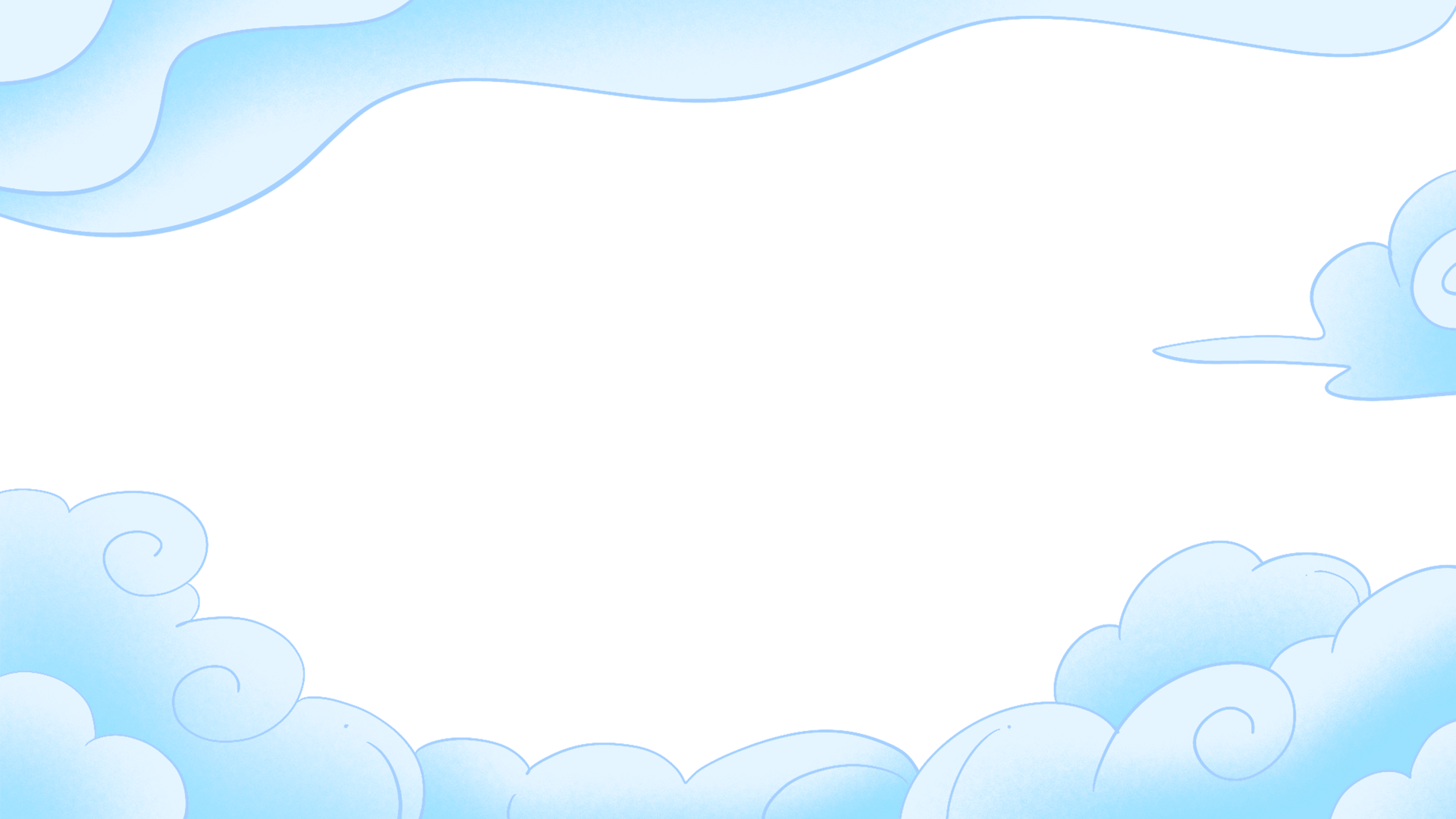 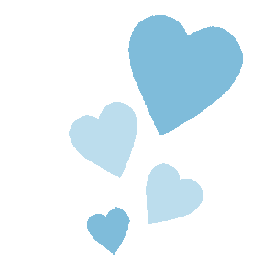 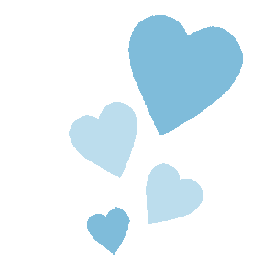 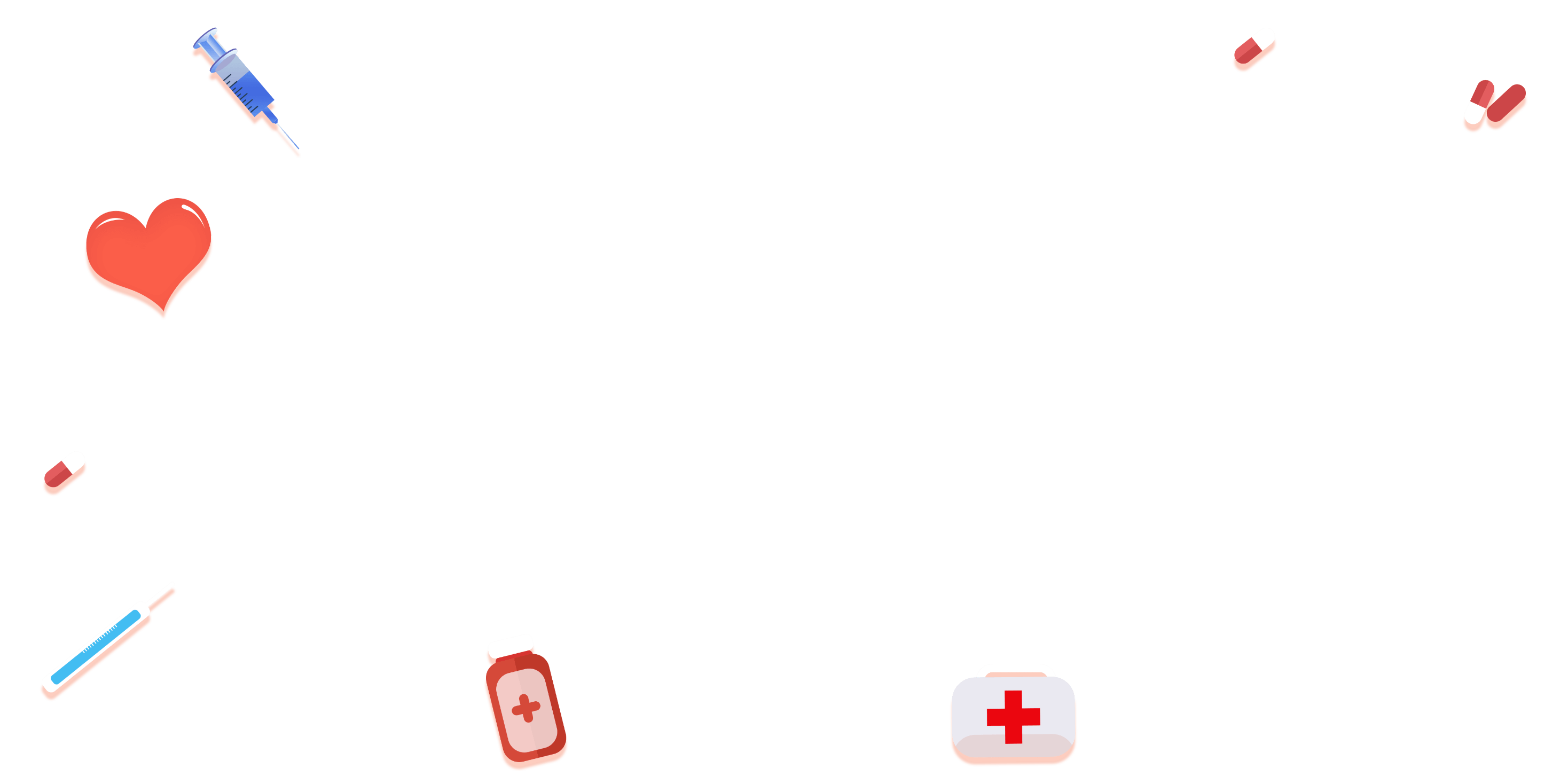 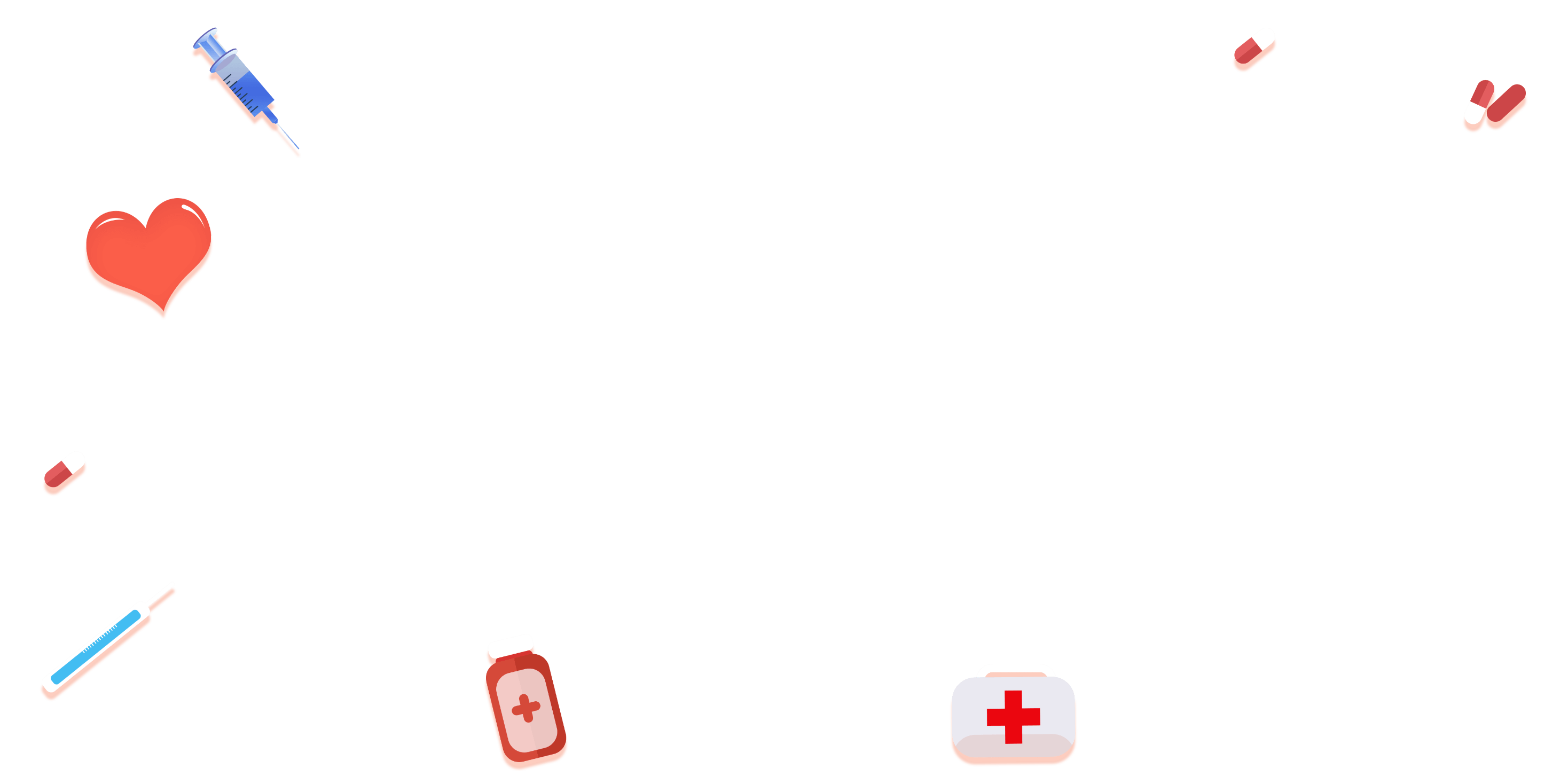 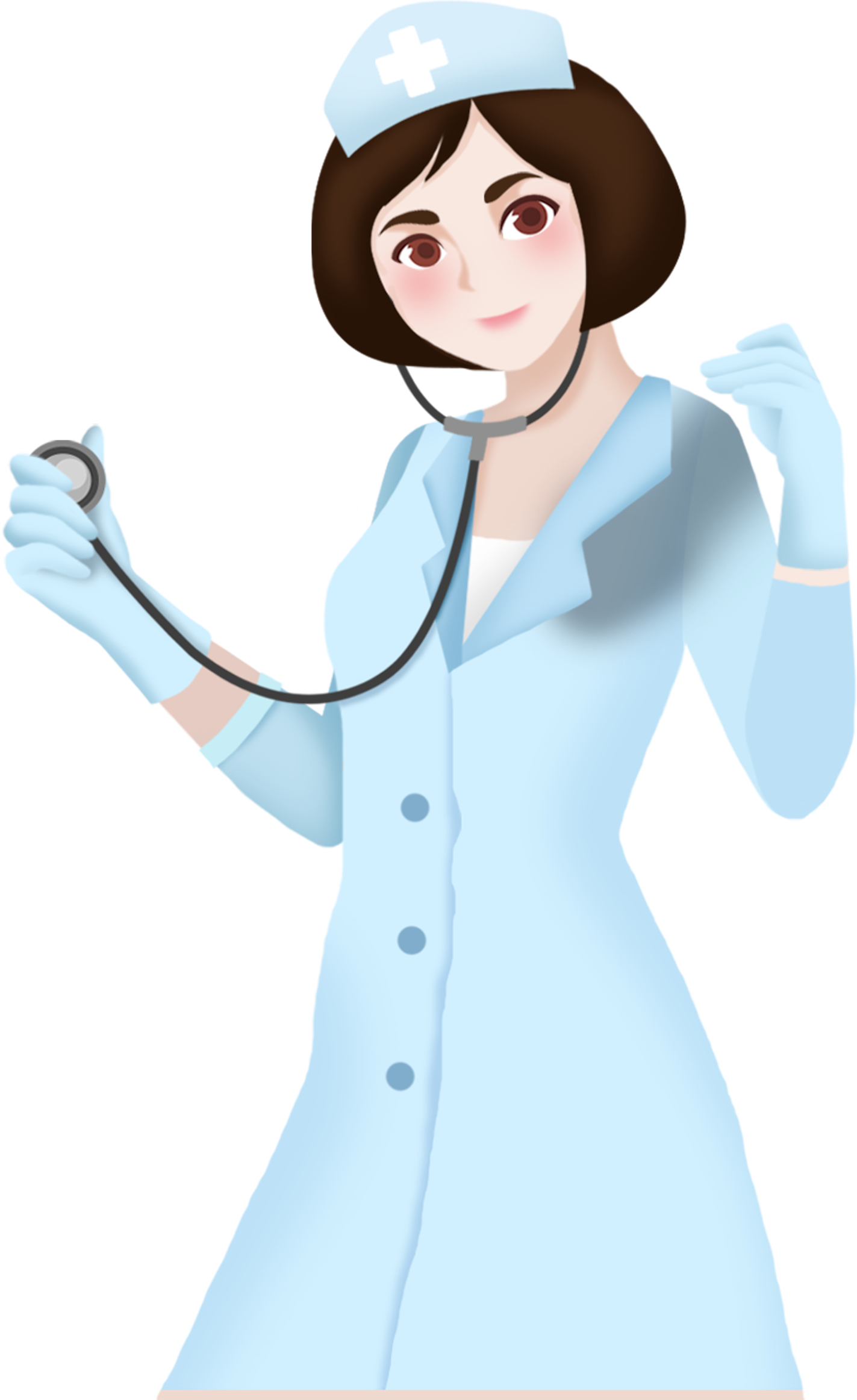 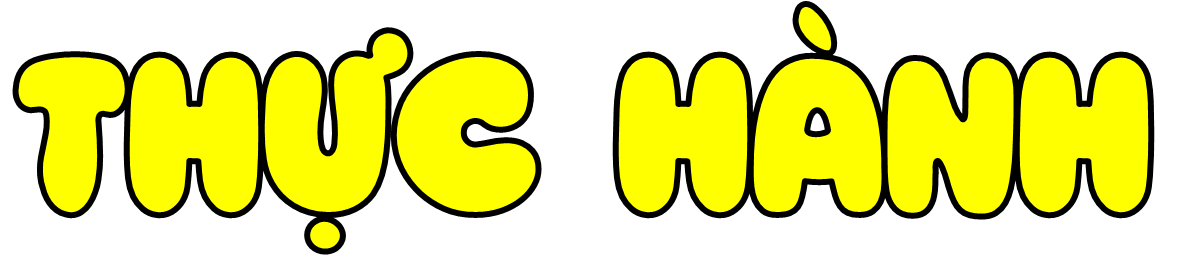 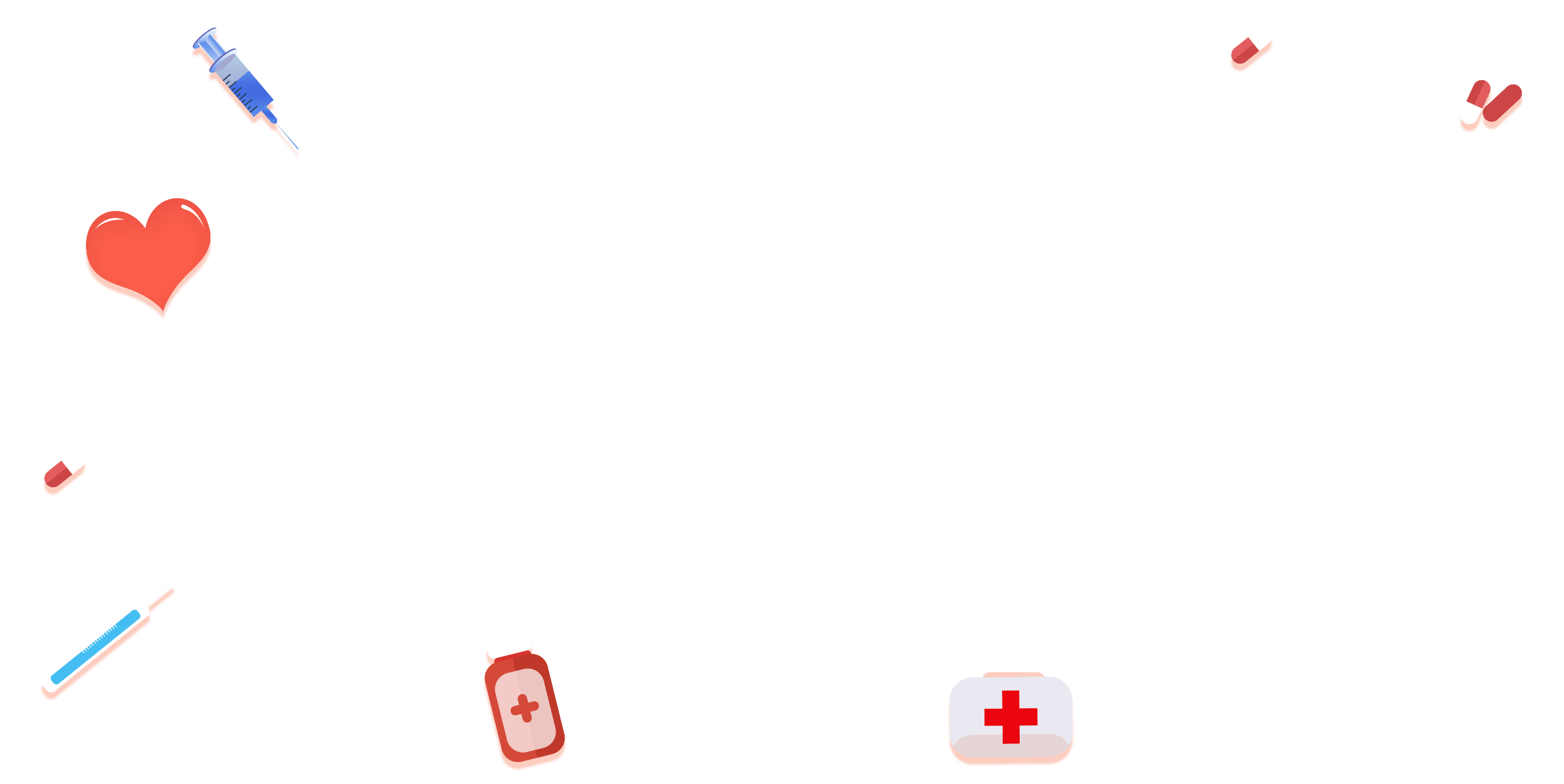 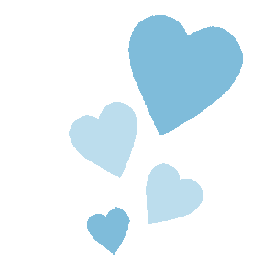 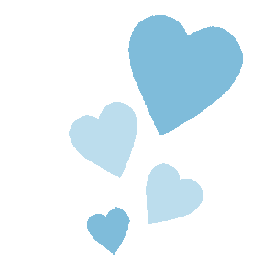 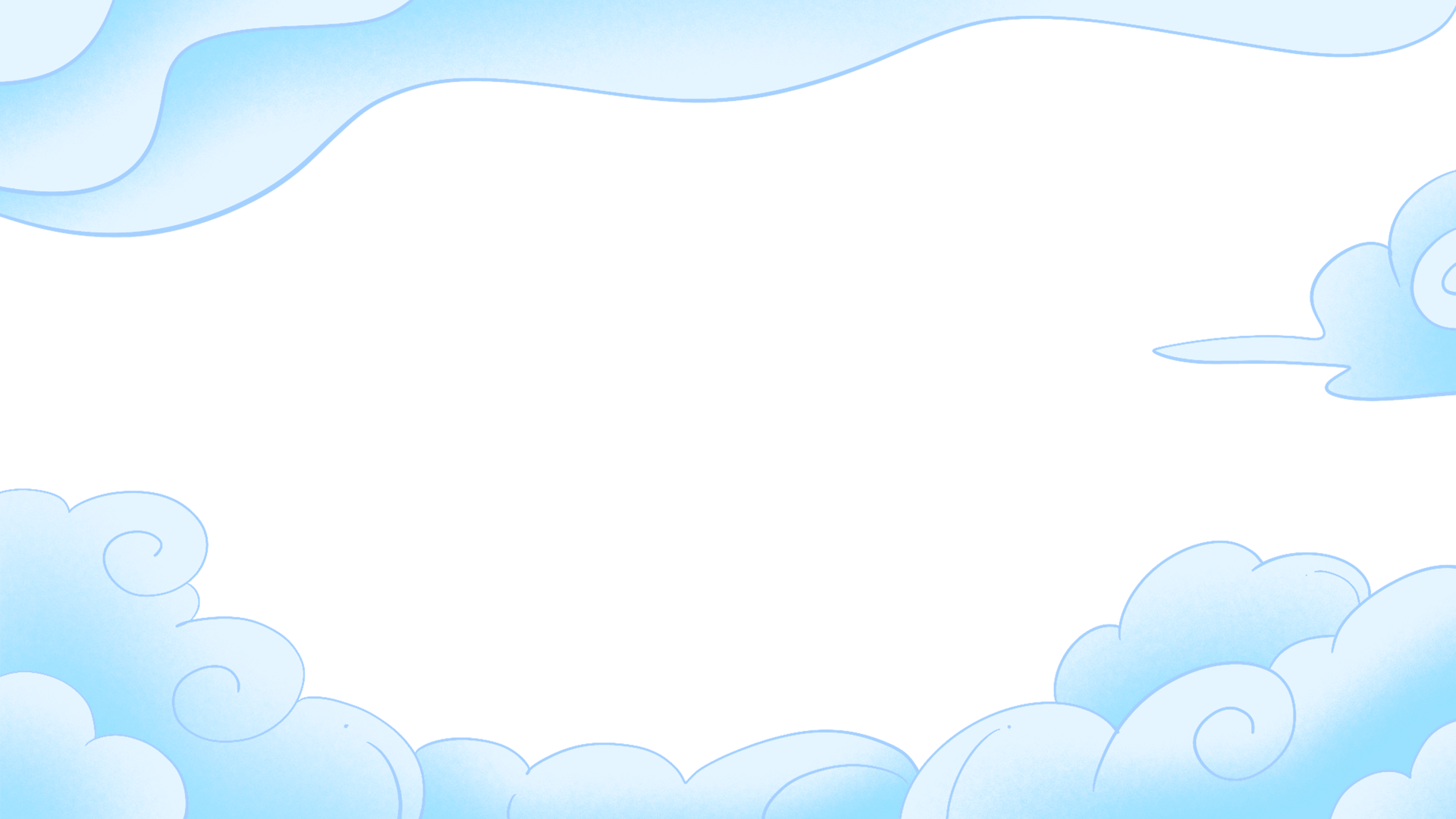 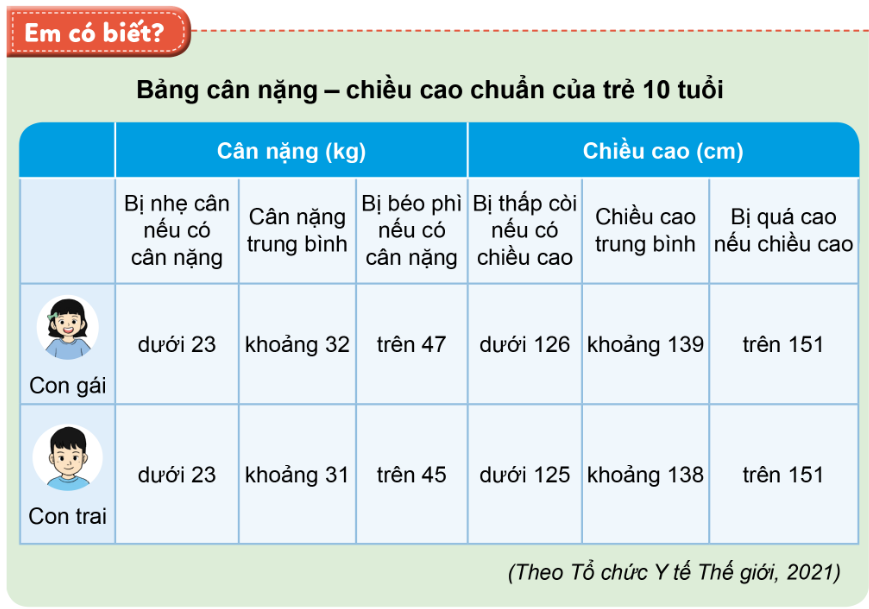 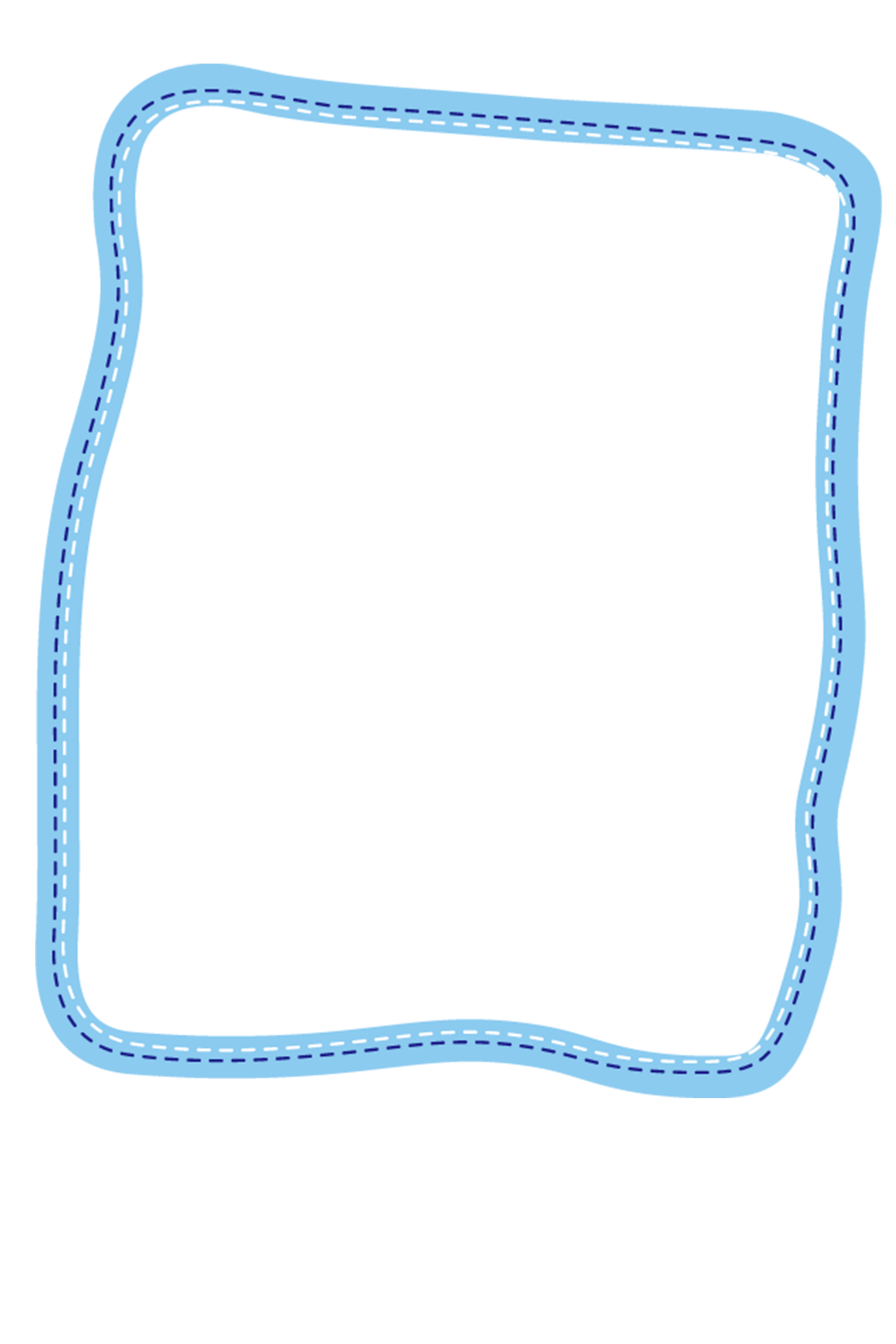 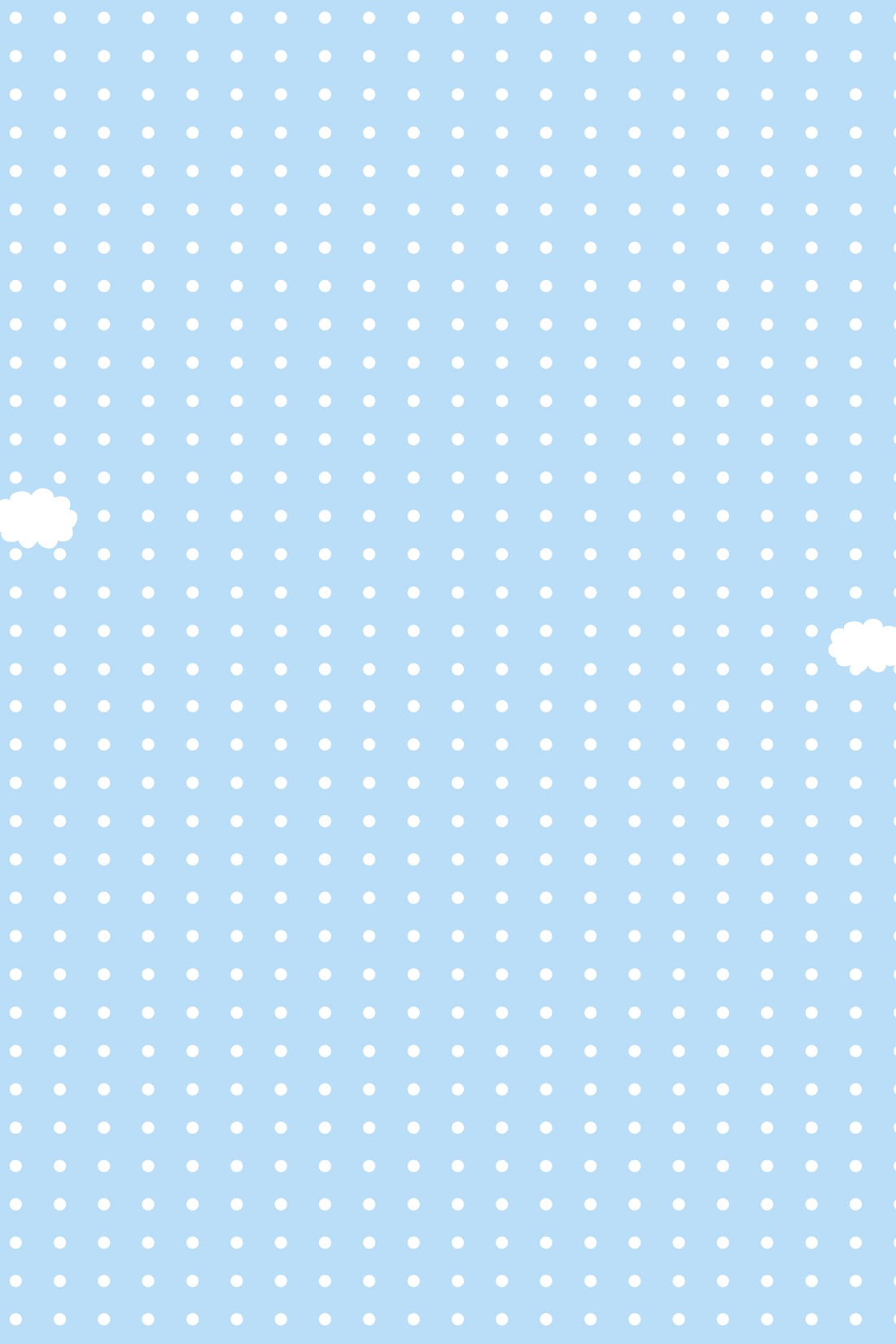 Chia sẻ xếp loại về cân nặng và chiều cao trong nhóm.
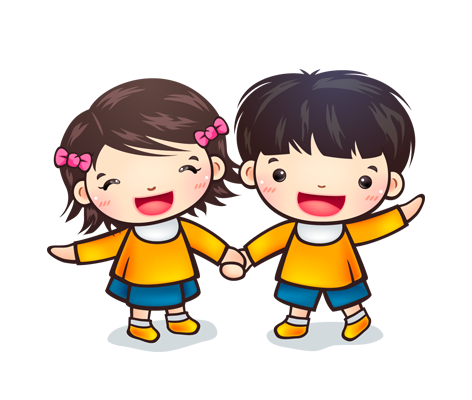 Thảo luận nhóm
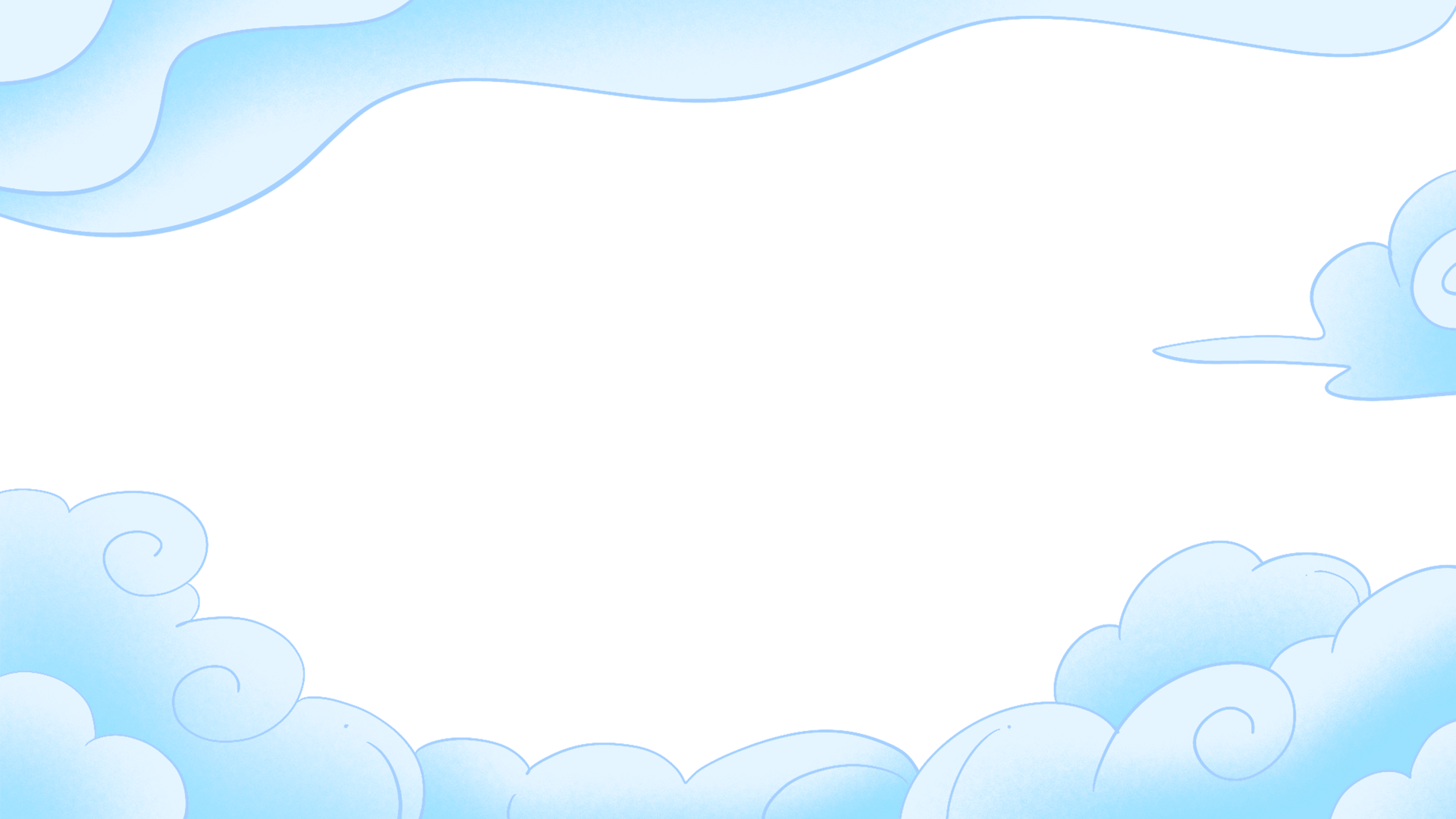 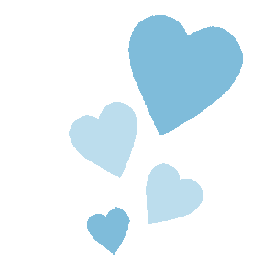 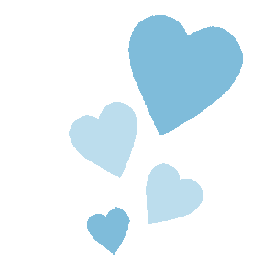 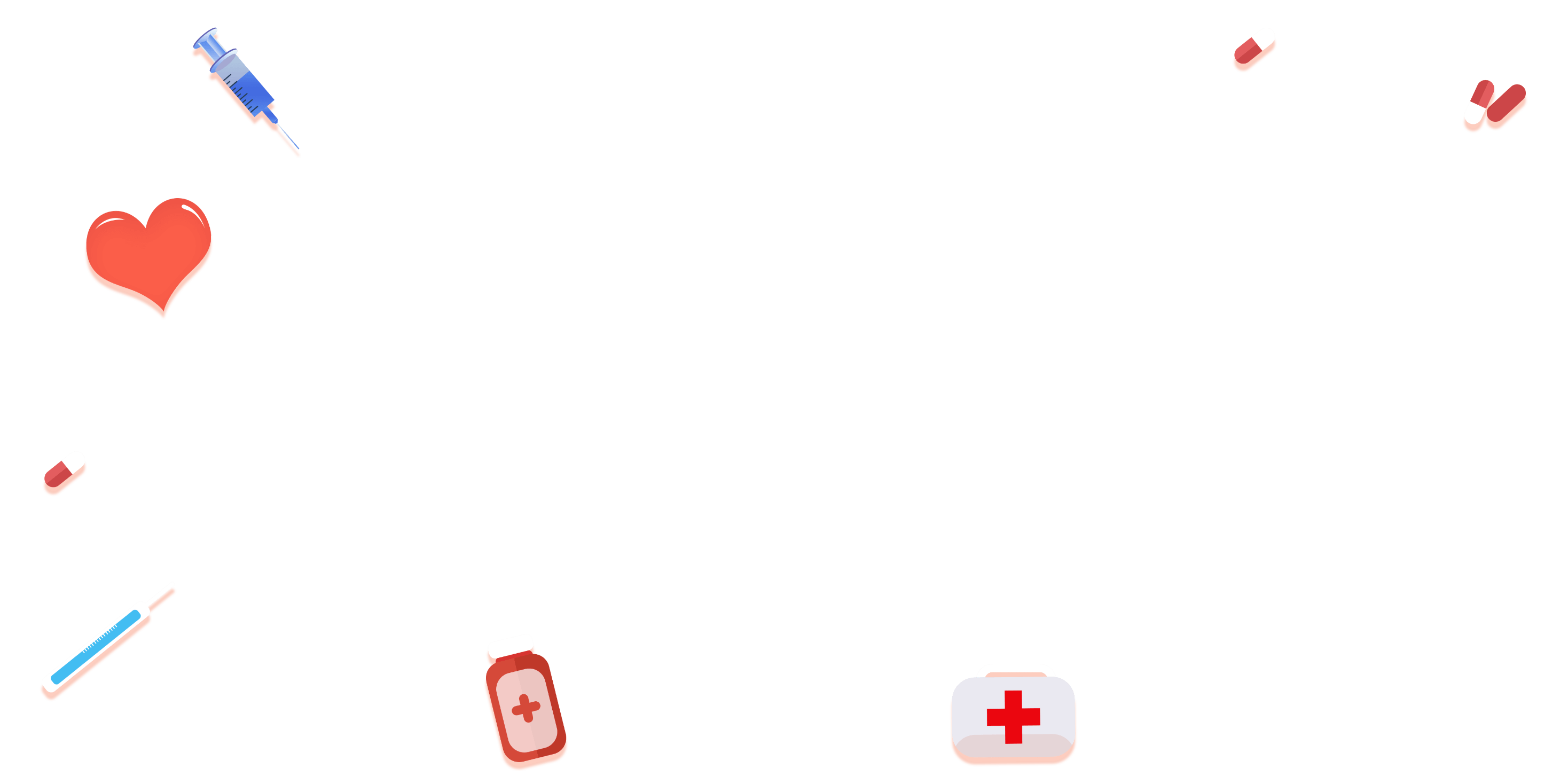 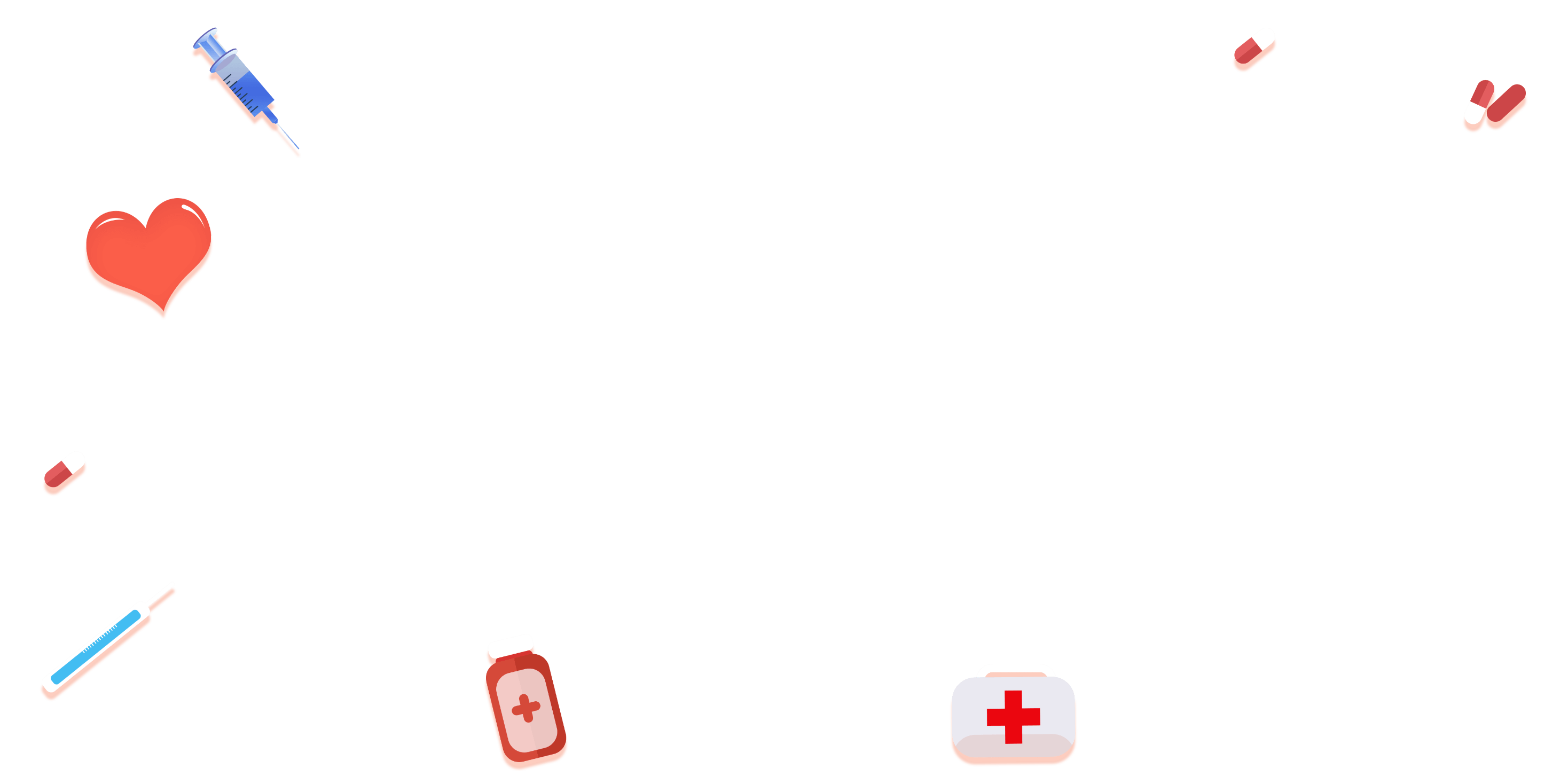 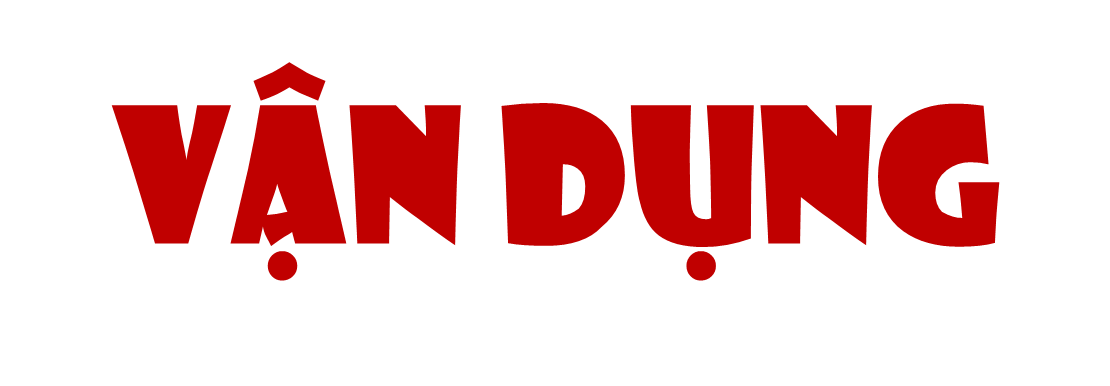 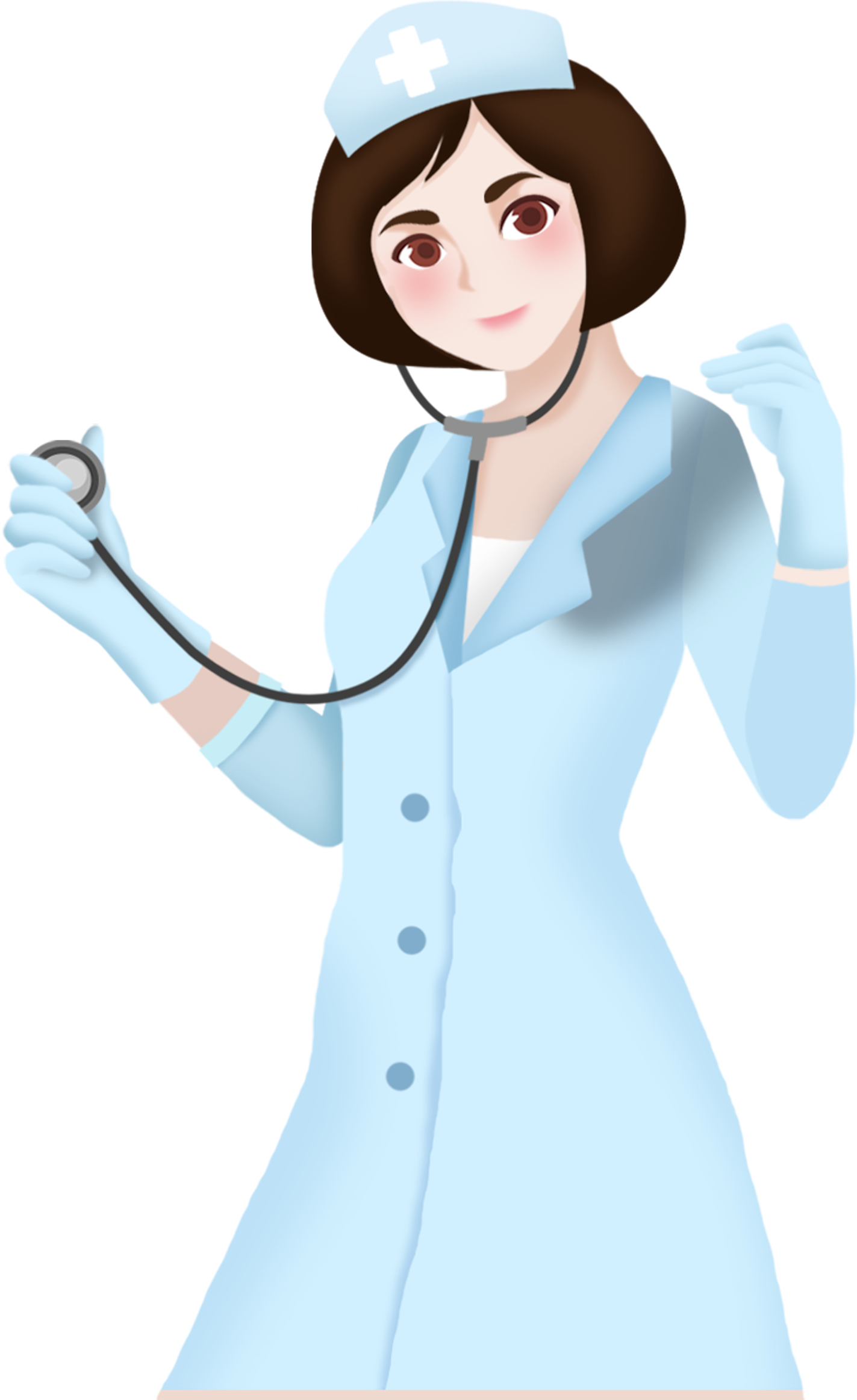 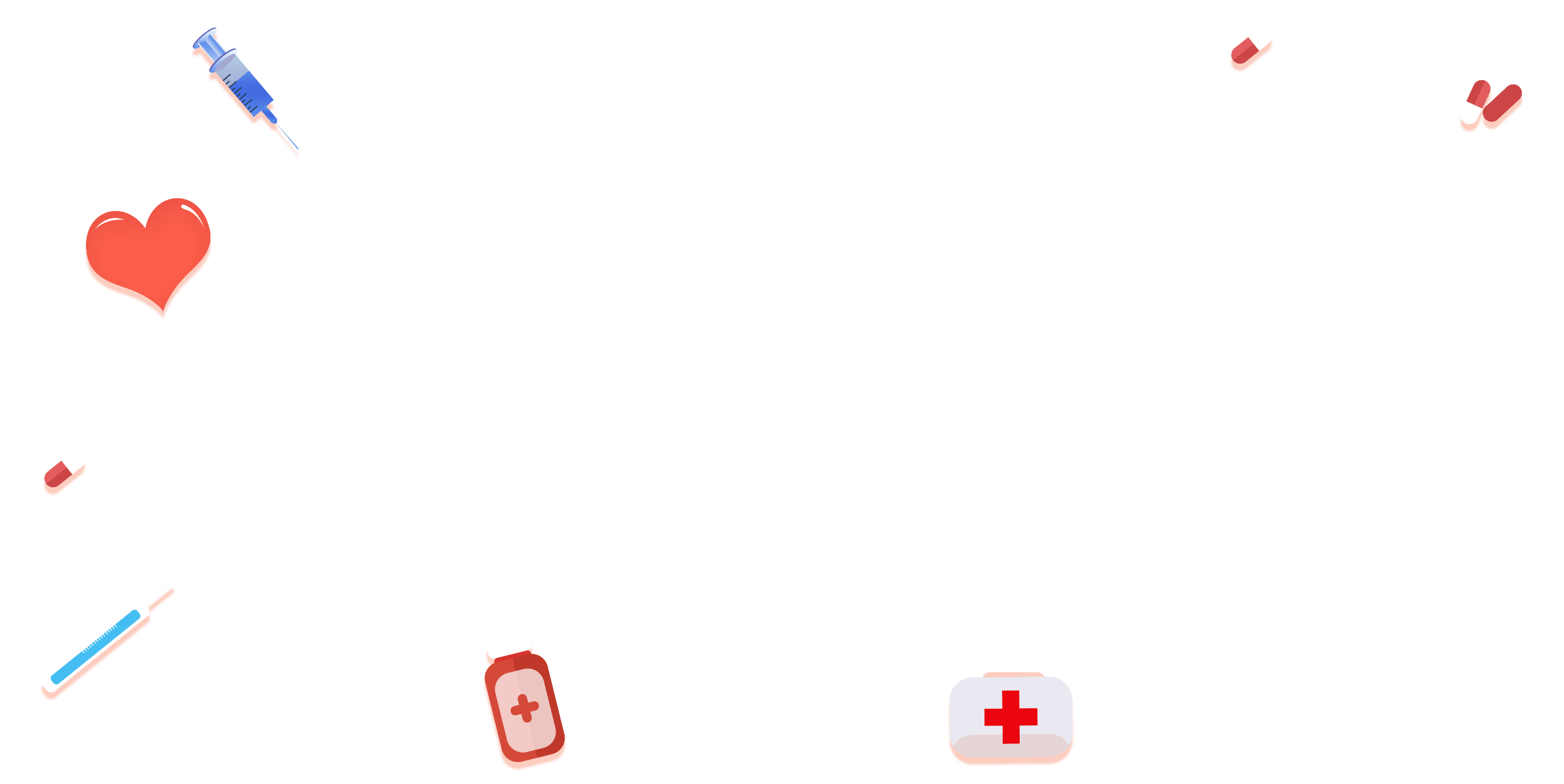 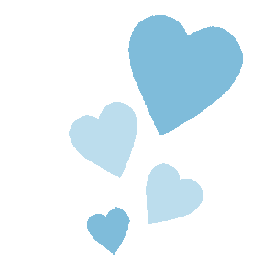 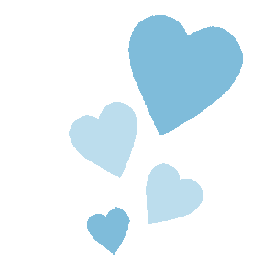 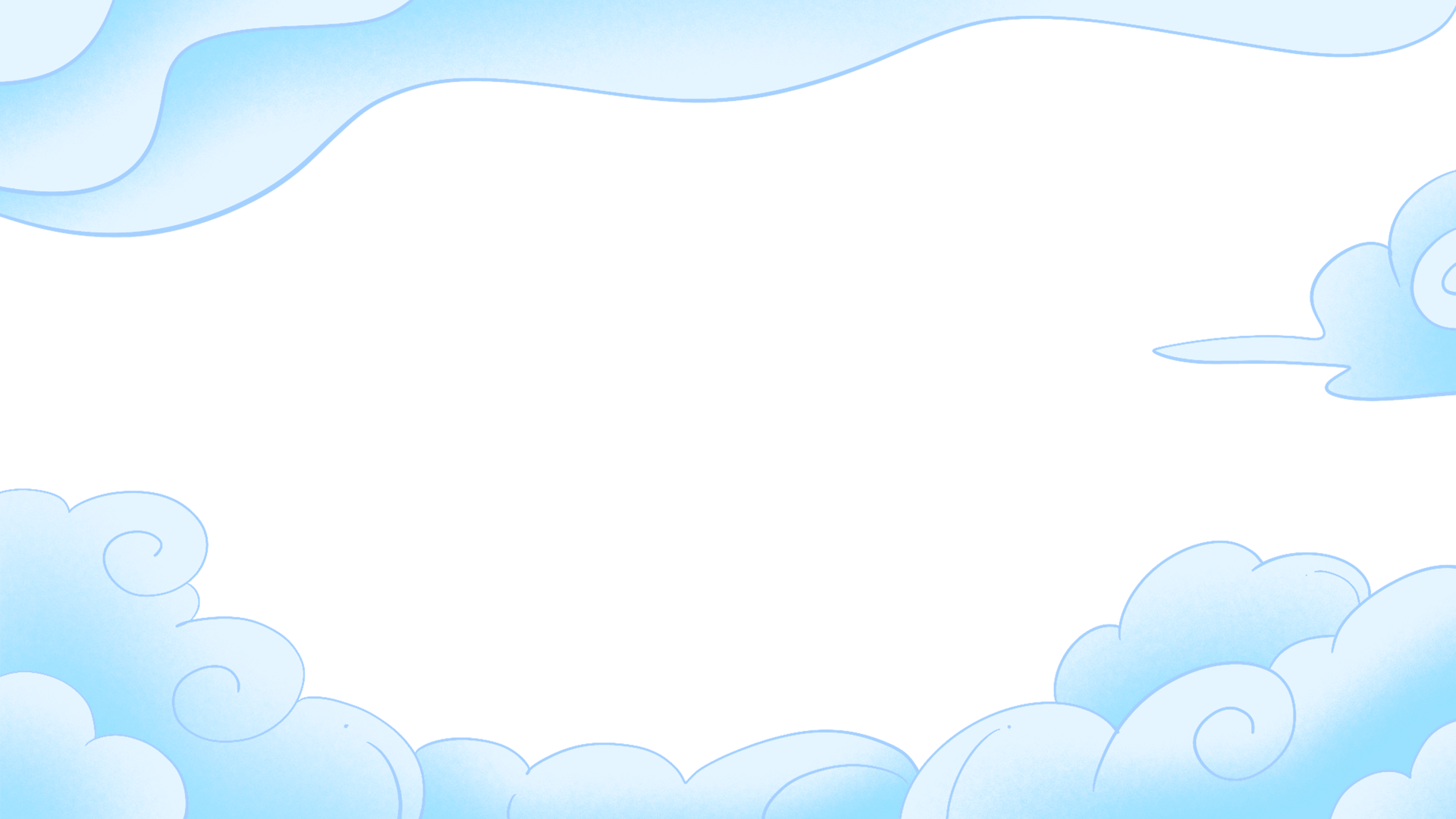 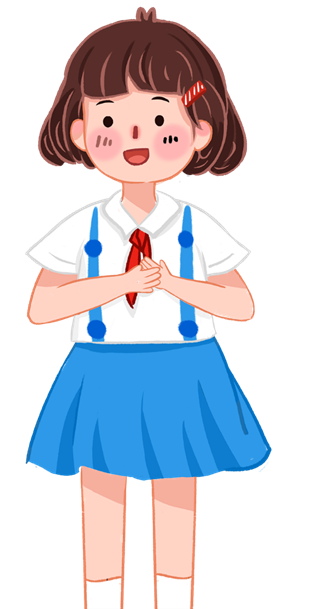 Về nhà: Vận động mọi người trong gia đình thực hành đo chiều cao, cân nặng và đối chiếu với tiêu chuẩn về chiều cao, cân nặng theo lứa tuổi.